How Do I Get There From Here?
Security-to-Privacy Career Transition


Jane Rosenthal, JD
Chief Privacy Officer
University of Kansas

Michael Carr, JD, CISSP, CIPP
Chief Information Security Officer
University of Kentucky
April 2013
Disclaimer
The content, discussion, or materials available at this web presentation are for informational purposes only and not for the purpose of providing legal advice. You should contact your attorney to obtain advice with respect to any particular issue or problem or advice. Use of and access to this information or material does not create an attorney-client relationship between Jane Rosenthal and the user or browser or between Michael Carr and the user or browser. The opinions expressed at or through this presentation are the opinions of the individual authors and do not reflect the opinions or advice of EDUCAUSE, the University of Kansas (KU), the University of Kentucky or any of their affiliates.

Any rebroadcast, retransmission, or account of this presentation, without the express written consent of Major League Baseball, er…, I mean, EDUCAUSE, is strictly prohibited. This presentation is meant for educational purposes only.  Any resemblance to real persons, living or dead is purely coincidental.  Void where prohibited. Do not use while operating a motor vehicle or heavy equipment. You must be present to win. Subject to change without notice. Disclaimer includes misuse, accident, lightning, flood, tornado, tsunami, volcanic eruption, earthquake, hurricanes and other Acts of God, neglect, damage from improper reading, incorrect line voltage, improper or unauthorized reading, broken antenna or marred cabinet, missing or altered serial numbers, electromagnetic radiation from nuclear blasts, sonic boom vibrations, customer adjustments that are not covered in this list, and incidents owing to an airplane crash, ship sinking or taking on water, motor vehicle crashing, dropping the item, falling rocks, leaky roof, broken glass, mud slides, forest fire, or projectile (which can include, but not be limited to, arrows, bullets, shot, BB's, shrapnel, lasers, napalm, torpedoes, or emissions of X-rays, Alpha, Beta and Gamma rays, knives, stones, etc.)
How Do I Get There From Here?
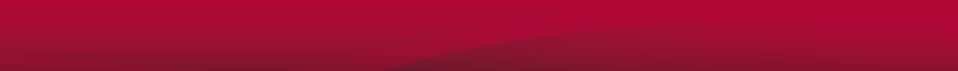 The Graduate (1967)
	Mike Nichols:	Best Director
What advice would Mr. McGuire give Ben (Dustin Hoffman) today?

 	“I just want to say one word to you.  One word.  Are you listening?  Privacy.  There’s a great future in privacy.  ‘nuf said”
How Do I Get There From Here?
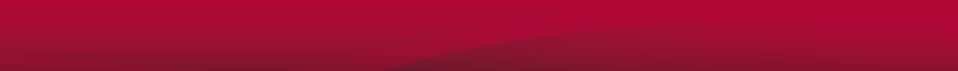 A Lot Has Changed in 45 years (since 1967)
Movie ticket:		$1.25
Average cost of new car:	$2,750
Gallon of gas:		33 cents
And in just the last 3 years…
The number of privacy
professionals has
doubled!
10,000
5,000
2009
2011
2012
How Do I Get There From Here?
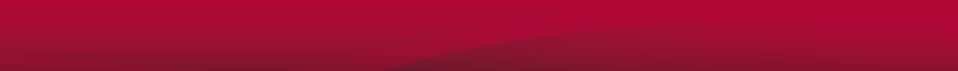 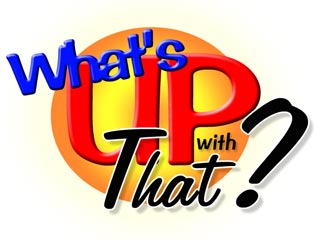 Information Security

Encompasses the administrative, physical and technical safeguards designed to ensure information’s CIA (confidentiality, integrity and availability).
Privacy

is a claim to the right to determine as to when, how, and to what extent information about oneself is communicated to others*
* Alan F. Westin, Privacy and Freedom (New York: Atheneum, 1967), p. 7
You can have security without privacy but you cannot have privacy without security.
How Do I Get There From Here?
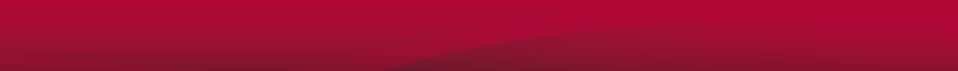 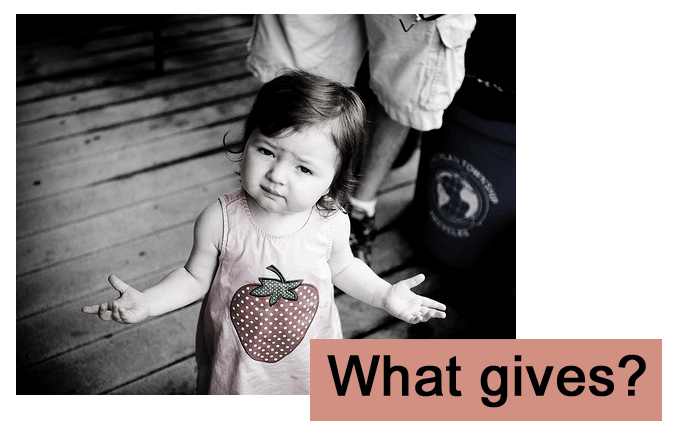 How Do I Get There From Here?
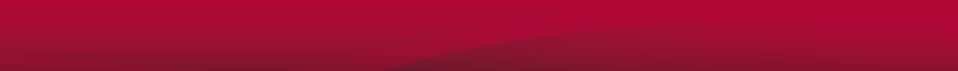 We’ve always had a love/hate 
relationship with privacy

Appreciate Amazon.com’s personalization
Concerned over collection of “Big Data”

USA: 		Data “owned” by the collector
Europe:	Data “owned” by the citizen
How Did We Get Here?
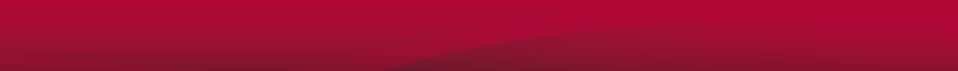 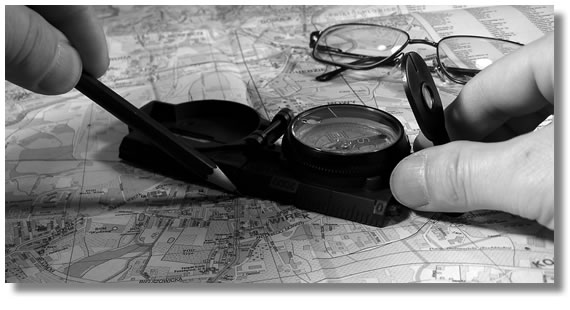 Privacy in America
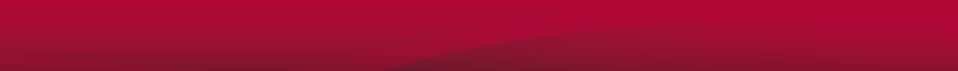 In Massachusetts,
“tything-men” inspect
households for proper 
moral conduct
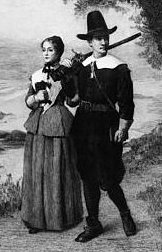 1600
1700
Puritan Rule:
Civic duty to keep an eye
on your neighbor
Privacy in America
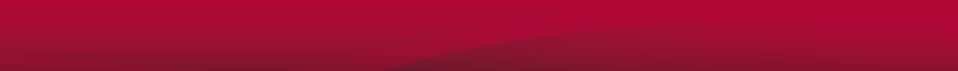 1782: Congress
enforces postal
confidentiality
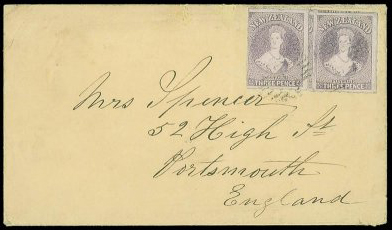 1600
1700
1790: First national
census is conducted
Privacy in America
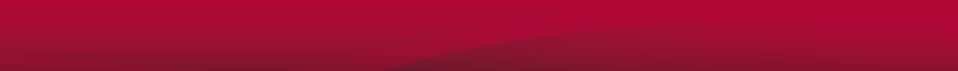 1838: Telegraph 
is introduced
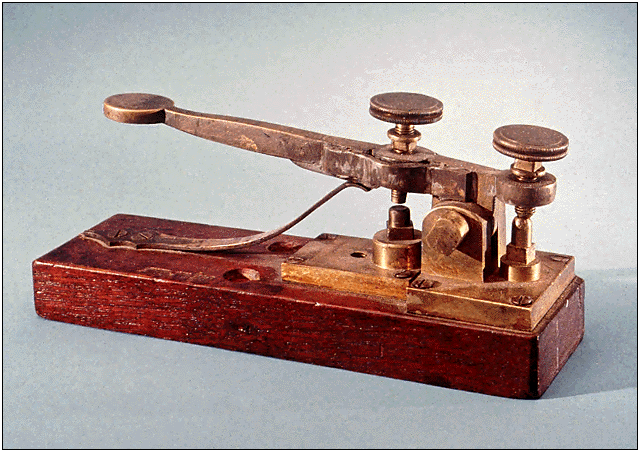 1700
1800
1791: The Bill of Rights
protects freedom of speech
& freedom from
unreasonable search
and seizure
Privacy in America
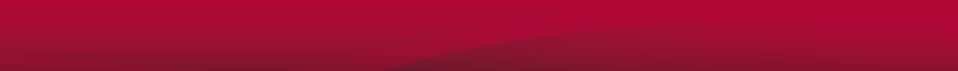 1876: Alexander
Graham Bell invents
the telephone
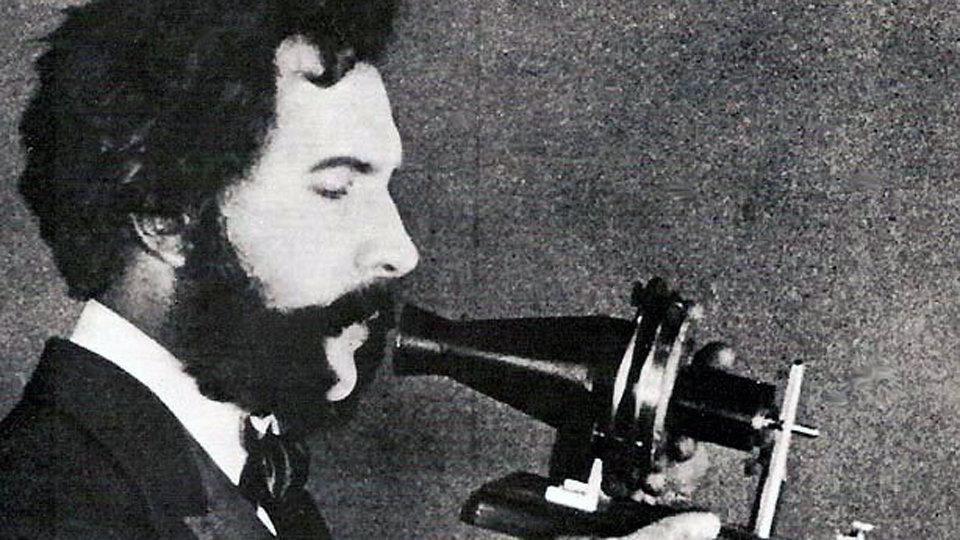 1800
1900
1890: 1st Kodak snapshot 
camera is invented.  Census
Bureau develops automatic
counting machine
Privacy in America
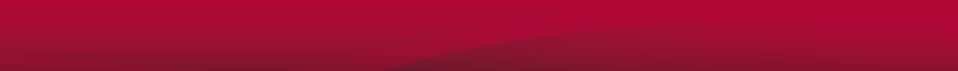 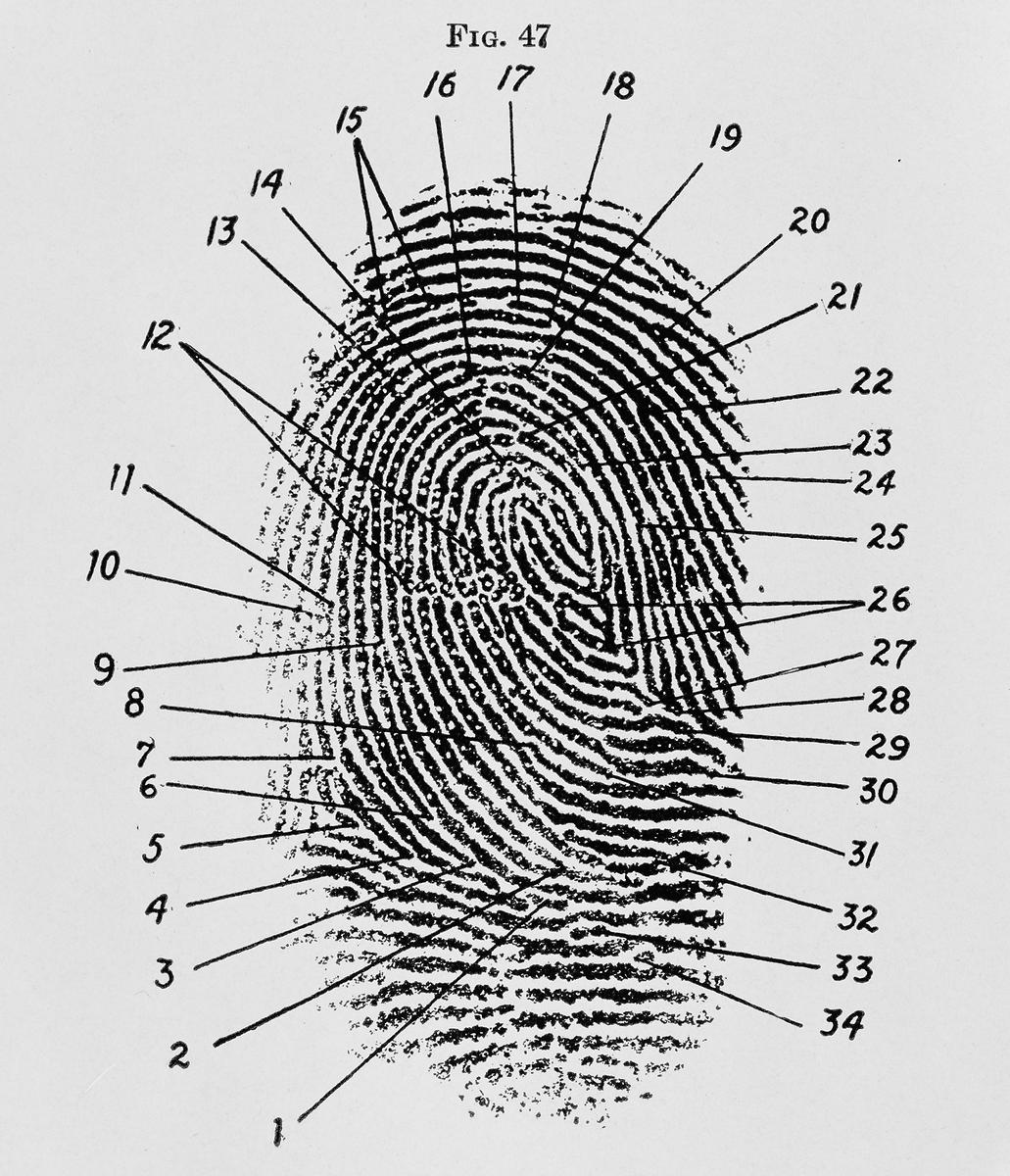 1900: Fingerprints are
established as unique
& unchangeable identifiers
1966: Freedom of
Information Act
is passed.
1968
1900
1936
1966
1968: Warrant is
required for
wiretapping
1936: Social Security
Numbers are assigned
to most adult Americans
Privacy in America
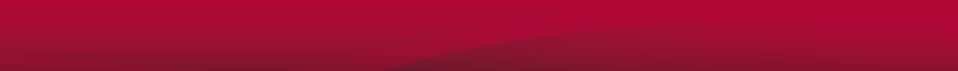 1990: Increased reports
of a new crime called
Identity Theft
1999: Financial Services Modernization
Act (aka GLBA)
1975: Personal
computers become
commercially available
1975
1974
1980
1990
1998
1999
1974: FERPA
1998: The Children’s
Online Privacy
Protection Act
(COPPA)
1980: DNA
fingerprinting
& cellular telephones
become commonplace
Privacy in America
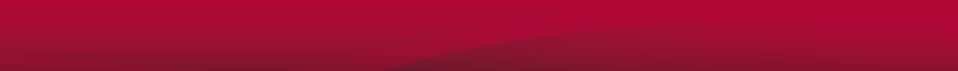 2002: Federal
Information Security
Management Act
2008: Higher
Education (re)Authorization Act
2002
2003
2001
2008
2009
2001: USA
PATRIOT Act
2008: PCI-DSS
2009: HITECH
Act
2003: Safeguards
Rule of GLBA
2008: Red Flags Rule
Privacy in America
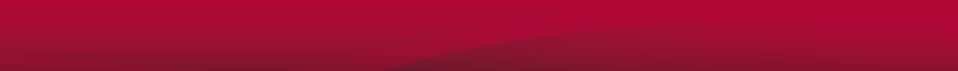 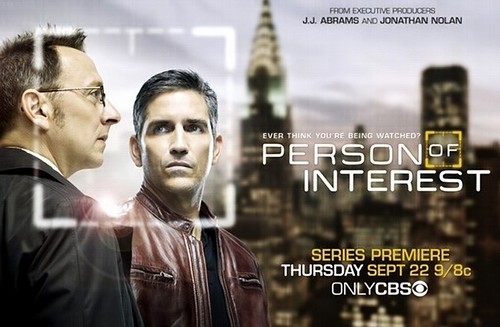 Privacy in America
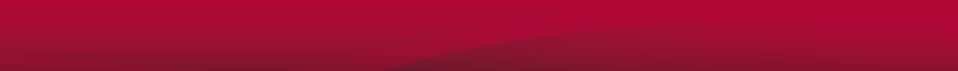 Is it all science fiction?
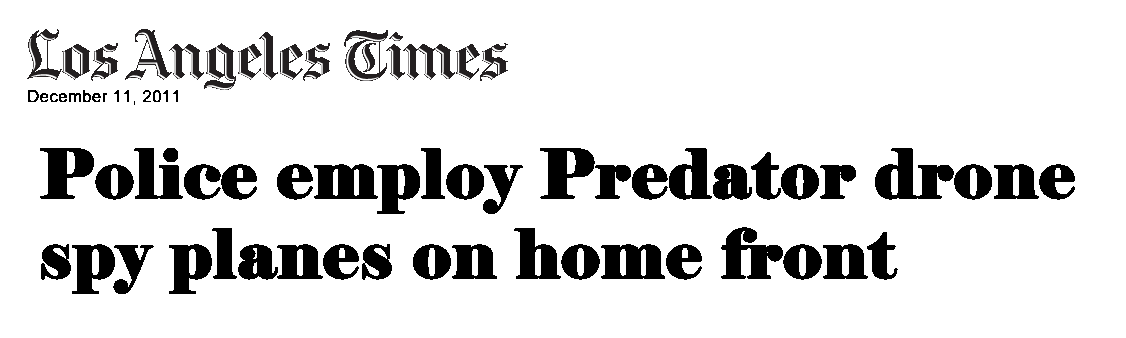 How Do I Get There From Here?
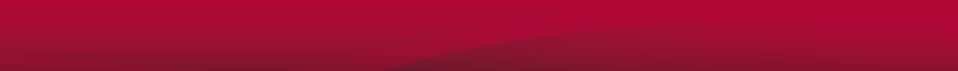 So… why leave the calm, serene confines of Information Security and get into Privacy?


The threat and the thrill ?
How Do I Get There From Here?
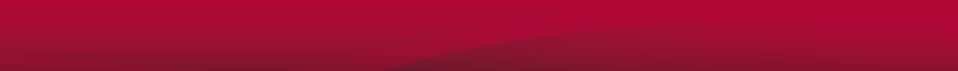 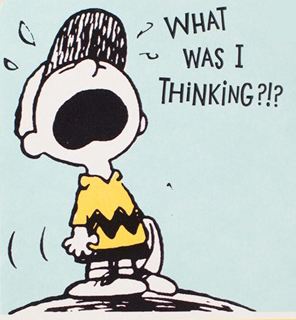 How Do I Get There From Here?
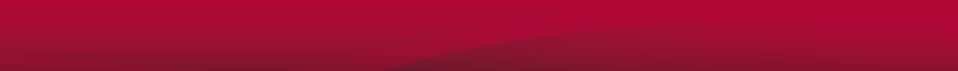 Me?
Currently:	CISO @ Univ of Kentucky
Higher Ed:	Past 10 years
Prior:  15 years with GE: IT & IT Security
Got law degree later in life (techie 1st, lawyer 2nd)

Jane?
Currently:	Director, Privacy Office @ Univ of Kansas
Higher Ed:	Past 15 years
Prior:  Employment law then IP & research contracts @ KUMC
Got into IT & privacy later in life (lawyer 1st, privacy 2nd)
How Do I Get There From Here?
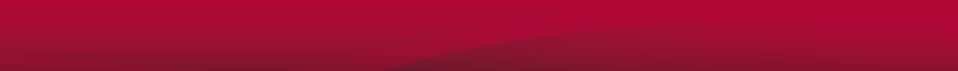 Requisite CPO Skill Set?
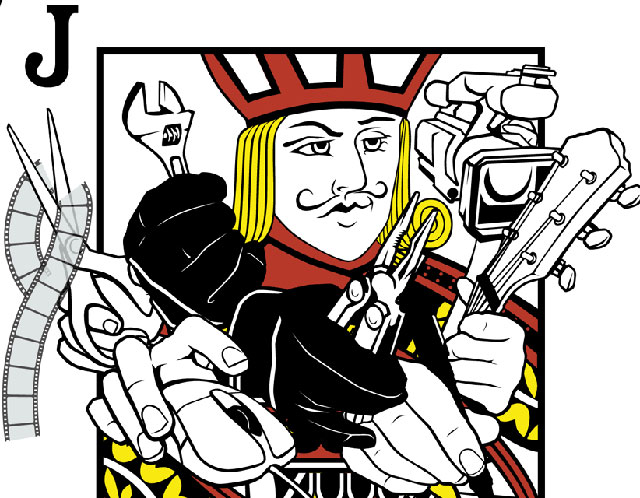 How Do I Get There From Here?
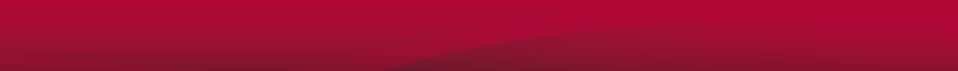 Requisite CPO Skill Set?
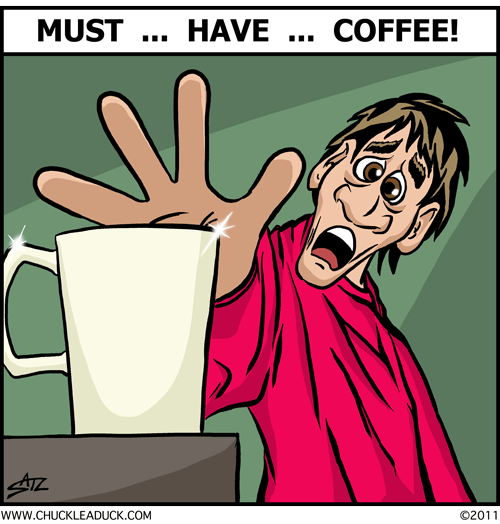 How Do I Get There From Here?
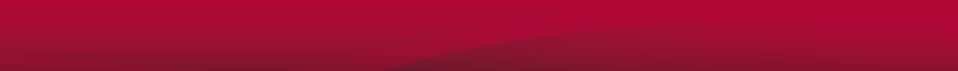 Requisite CPO Skill Set?
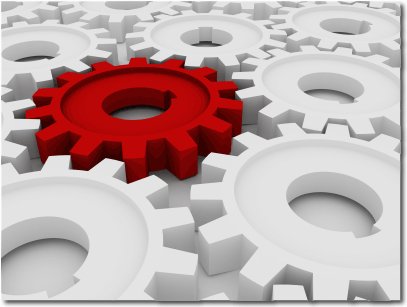 How Do I Get There From Here?
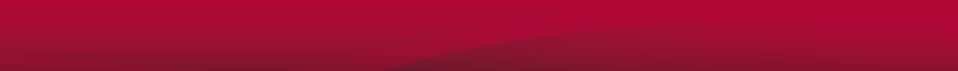 Requisite CPO Skill Set?
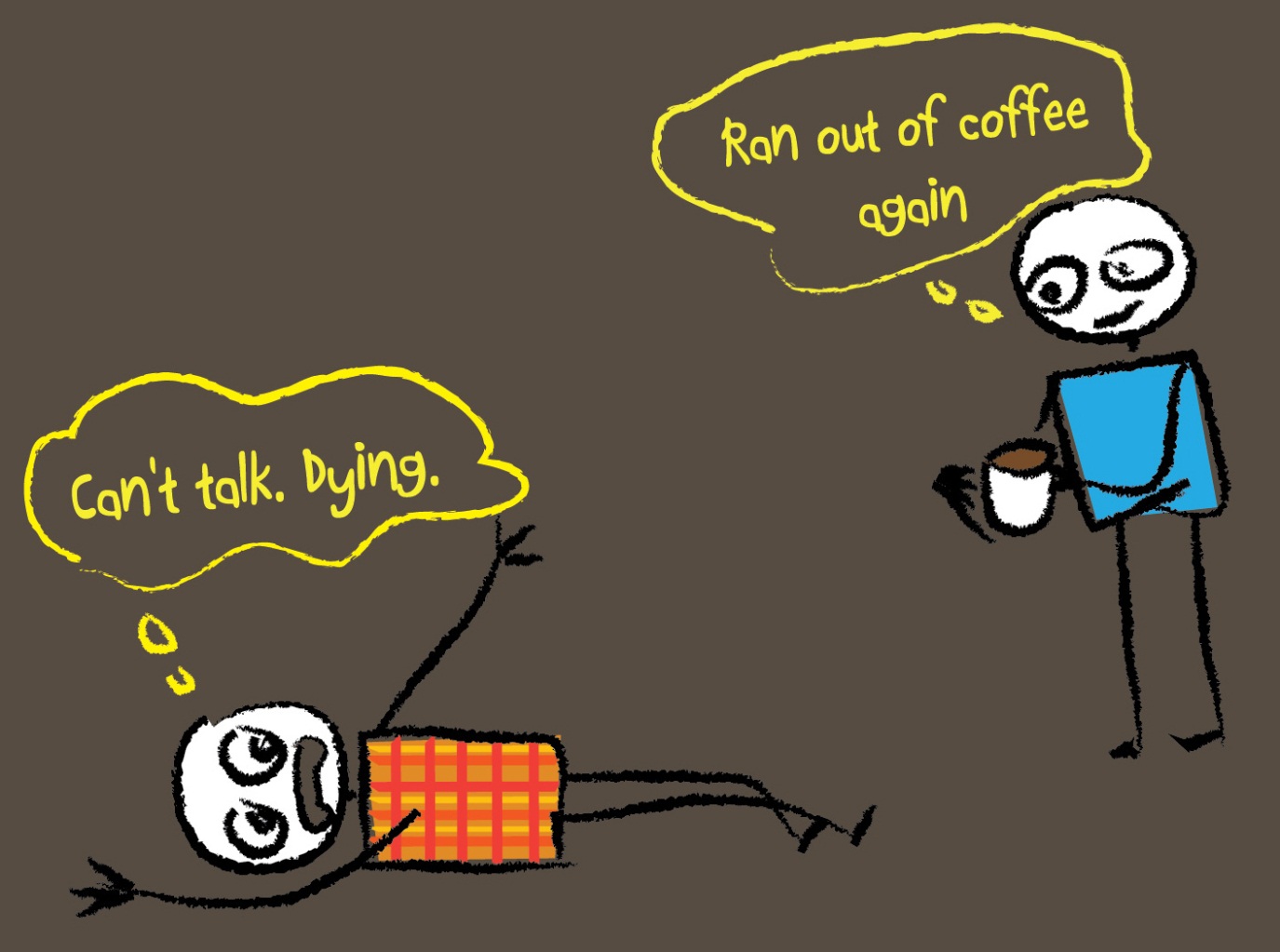 How Do I Get There From Here?
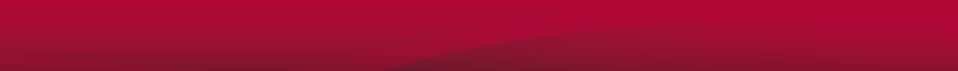 Requisite CPO Skill Set?
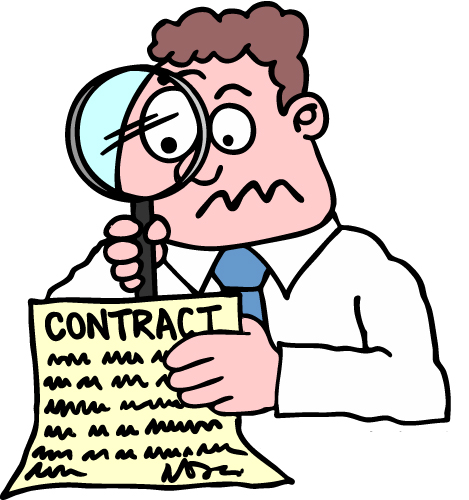 How Do I Get There From Here?
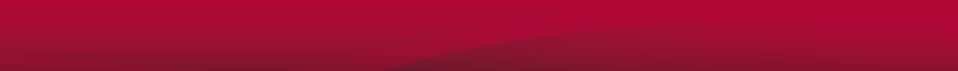 Requisite CPO Skill Set?
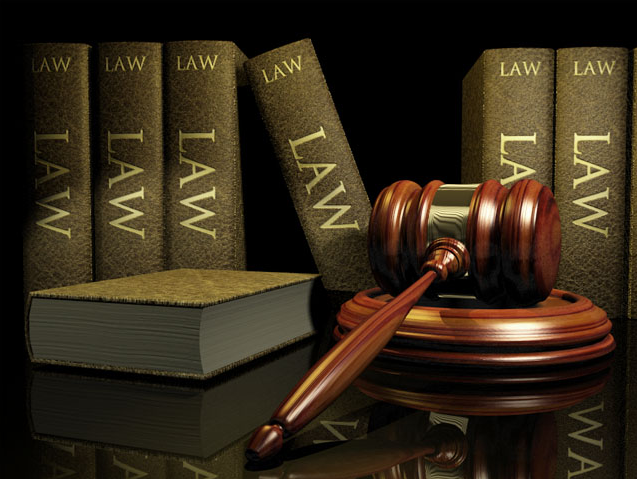 How Do I Get There From Here?
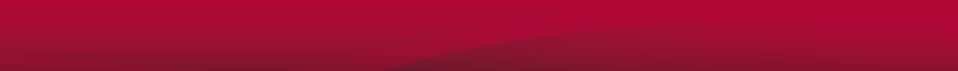 Requisite CPO Skill Set?
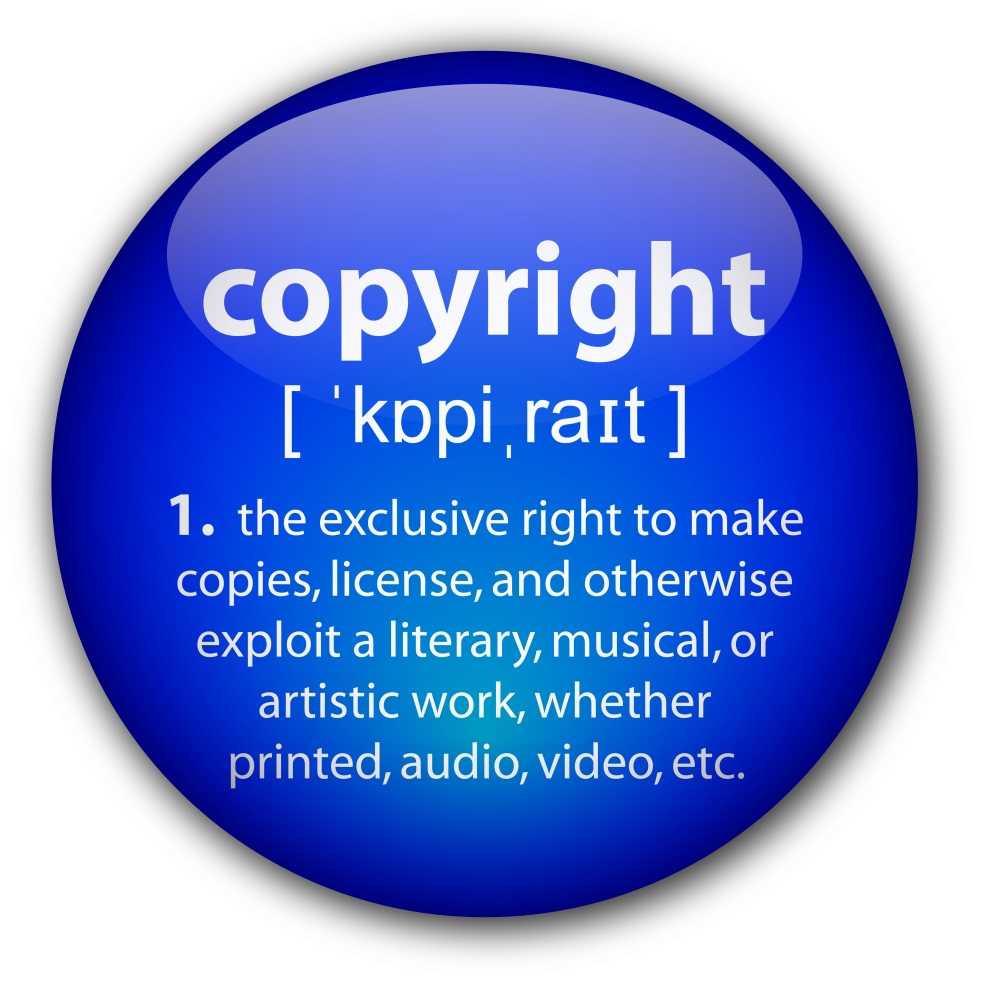 How Do I Get There From Here?
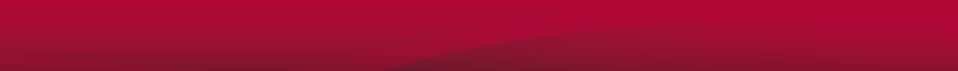 Requisite CPO Skill Set?
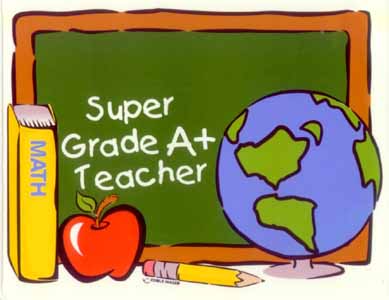 How Do I Get There From Here?
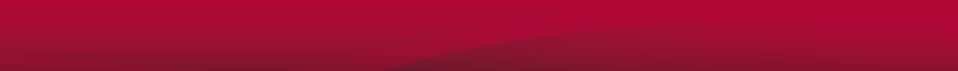 Requisite CPO Skill Set?
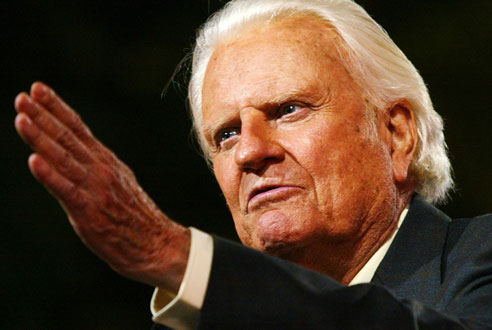 How Do I Get There From Here?
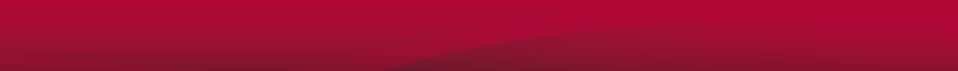 Requisite CPO Skill Set?
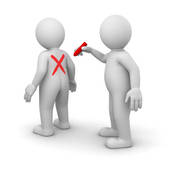 How Do I Get There From Here?
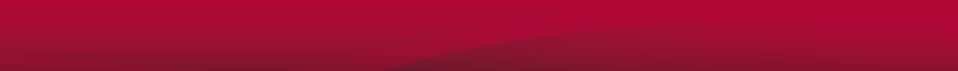 Requisite CPO Skill Set?
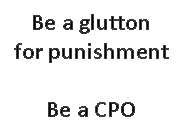 How Do I Get There From Here?
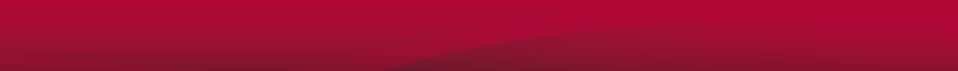 How do I choose?
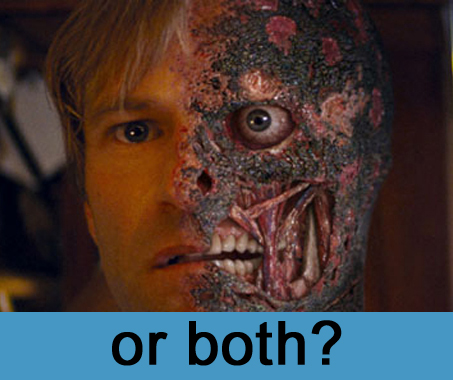 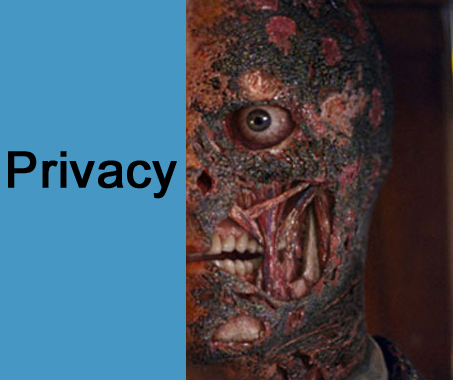 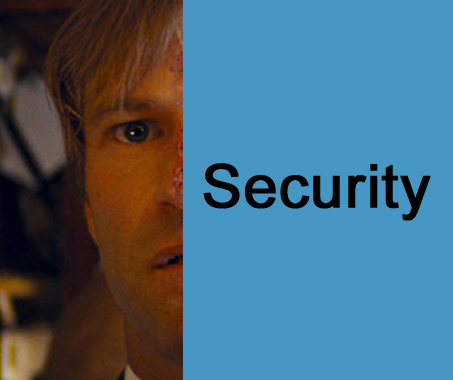 How Do I Get There From Here?
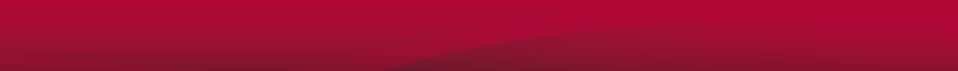 Chief Information Security & Privacy Officer?
Chief Security Officer?
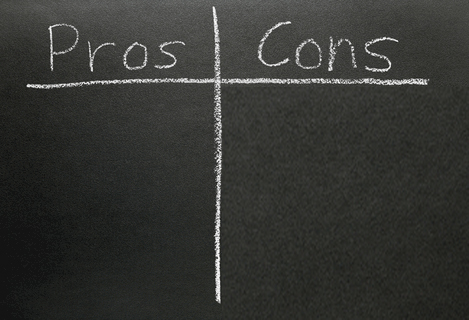 Very interrelated
Complementary
Improved Management of Controls
Security & Privacy: Not Mature enough
Talent Shortage
People Change Management
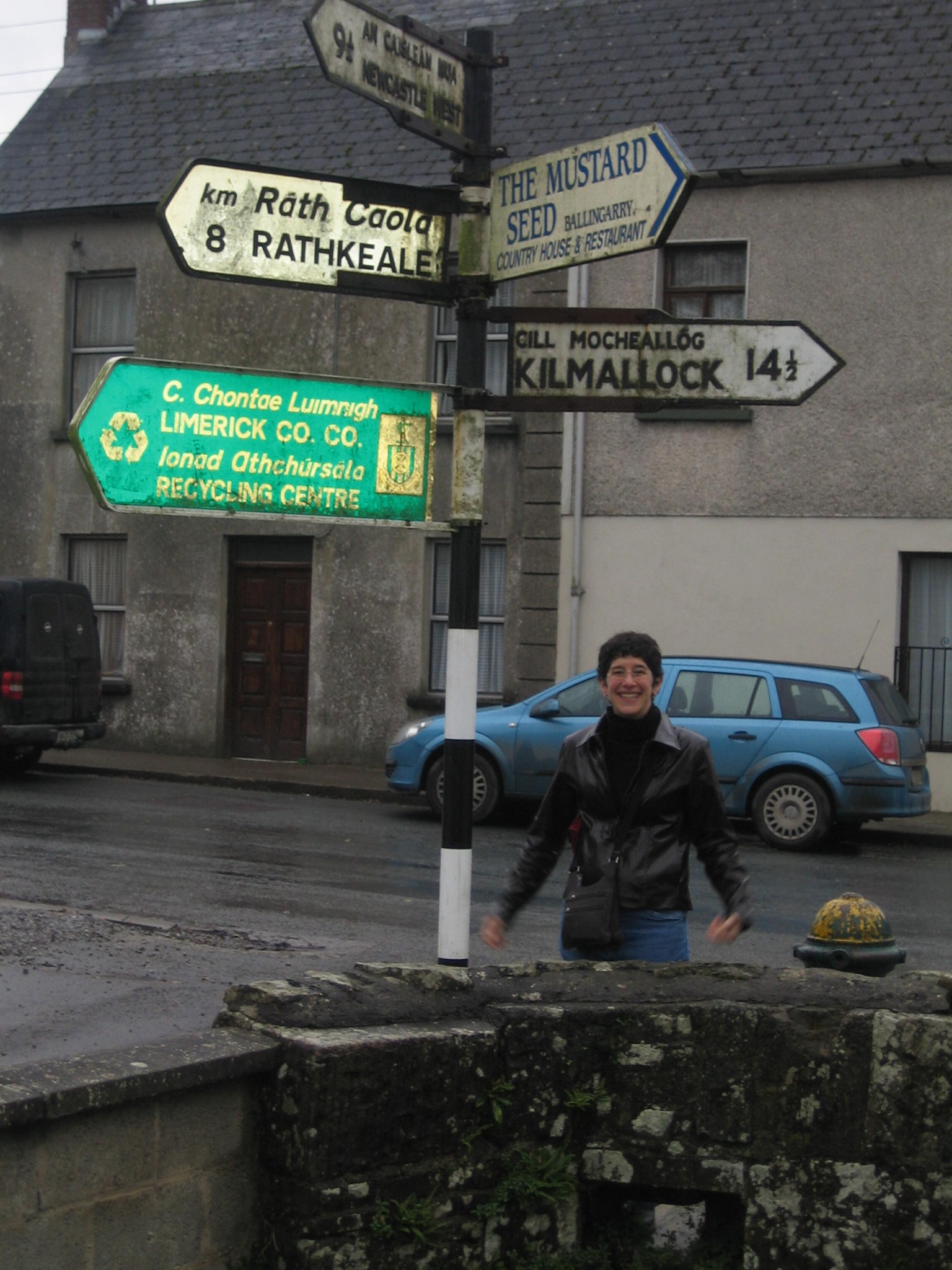 Road to CPO
Educause Security Conference 2013
37
[Speaker Notes: Agenda/Outline
 
1. Introduction
2. A brief review of the privacy field and framework
 
a. www.worldprivacyforum.org/pdf/WPFselfregulationhistory.pdf
b. http://www.educause.edu/ero/article/information-privacy-revealed
 
3. Presenters’ experience as security and privacy officers at major research institutions
 
a. Michael Carr
i. Currently, CISO @ The University of Kentucky
ii. In Higher Ed for 10 years now
iii. But grew up @ GE in IT; Graduate education then law school
iv. Aside from a short stint as CIO at a small, liberal arts Univ in Ohio, has always been responsible for cyber security.
v. Often responsible for privacy because no one else was
 
b. Jane Rosenthal
i. Currently Director, Privacy Office @ The University of Kansas
ii. In Higher Ed for 15 years now
iii. Grew up as an Employment Attorney, public world, then research  contracts & IP at KUMC and here for 7 years
iv. Responsible for Privacy and ironically Custodian of Public Records
 
4. CPO’s requisite skill set
a. Willing to read tall Regulations in a Single Bound (or with a lot of coffee)
b. Willing to be glutton for punishment
c. Likes to work in/with interdisciplinary area—Privacy, Security, Communications, Compliance, Legal, Audit, Student Affairs, health centers
d. Can change gears from one area to another
e. Understand purchasing /front end of agreements
f. Understand contracts & liabilities
g. Copyright & IP understanding
h. Taken at least 1 legal course in your life, such as business law, data security law, e-discovery law, health or admin law
5. The pros and cons of having a dedicated privacy officer and/or with combining with security
 
6. A typical day-in-the-life of a CPO
a. There is not a typical day
7. Moved before 6 - The pros/cons of  a dedicated privacy officer and/or with combining with security
8. Career roadmaps to move into privacy
a. IAPP is an excellent choice for training (options CIPP/US/IT/EU/C/G)
b. AHIMA—CHPS (privacy & security)
c. Policy Office (Kent Wada at UCLA)
d. IT Policy Office (Tracy Mitrano, Cornell)
e. SANS 414 Management???
f. Faculty with an Administrative Bent
g. Legal training but don’t (under any circumstances) want to be a lawyer
h. Audit experience
i. Research knowledge/understanding a plus
j. University experience to understand the animal, I mean City is a plus
k. Geek who can speak to laypeople—that’s important; or legal type who can speak geek
9. What’s around the Corner for Privacy Tomorrow (and the Day After)
a. Big Data—everybody wants some
i. Your Communications & Alumni will want your Data and Track your Exes
b. BYOD is a sink hole w/o controls
i. Can you agree on policy
ii. How much is too much info to know about your users
c. Weird Devices will be vulnerable and leak info
i. Medical devices
ii. VoIP
iii. Multi-Factor Authentication
iv. More fines to come, come, come
d. Europe is getting closer w/o the Concorde Airplane
10. Q&A
 
 
• Okay with Splitting 1-5 Mike, 6-9 Jane ?
 
• Preferred PwrPt template ?
 
• Goal for 1st draft of PwrPt?]
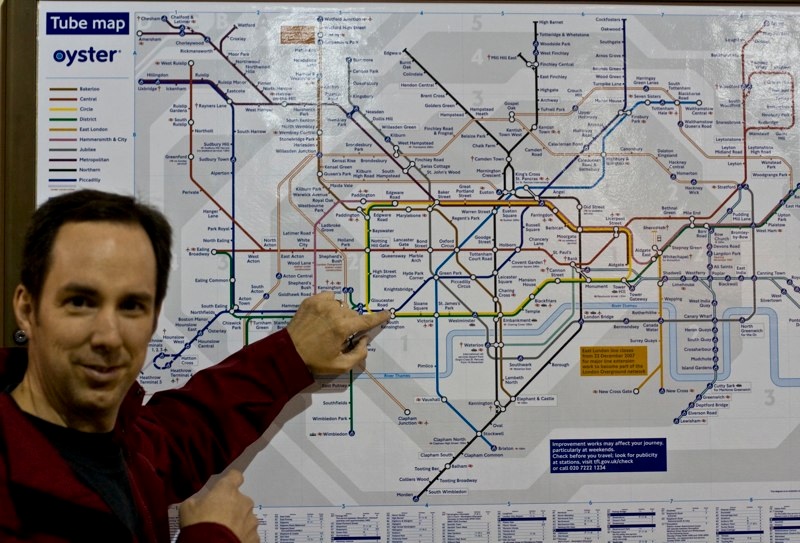 ROADMAP...

Privacy Officer Appointment
Background/Training
IAPP CIPP/US/IT/EU/C/G/CIPM,  AHIMA—CHPS, SANS CISSP/GIAC, JD, MBA-IS, Project Management, Leadership, Training, Sales, Life
Privacy Principles for University
Policy/IT Policy 
Assess Environment
Experience: Faculty,  Legal/Audit Experience,  Research knowledge, University experience
38
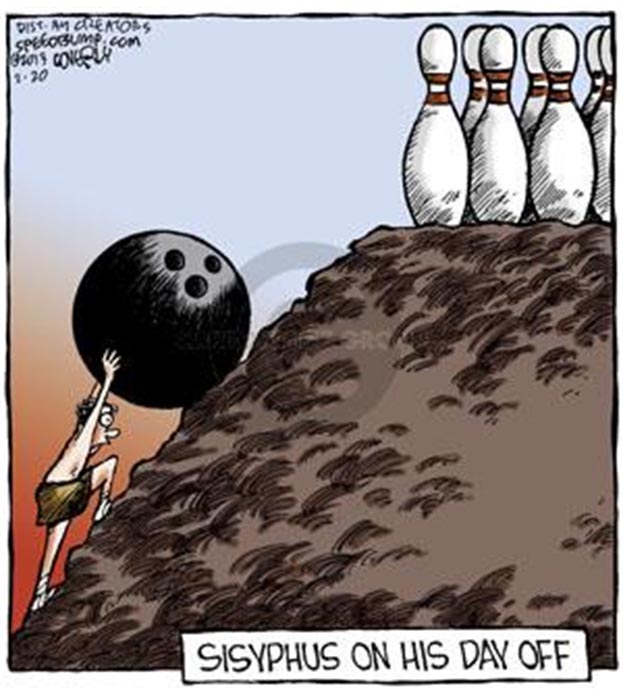 39
awareness
ethics
Multi-Dimensional

Multi-dimensional Technology
Risk Management to avoid consequences
Privacy Solutions & Mission aligned
norm
data
mission
change
budget
system
privacy
use
share
culture
training
end
40
[Speaker Notes: a. Big Data—everybody wants some
i. Your Communications & Alumni will want your Data and Track your Exes
b. BYOD is a sink hole w/o controls
i. Can you agree on policy
ii. How much is too much info to know about your users
c. Weird Devices will be vulnerable and leak info
i. Medical devices
ii. VoIP
iii. Multi-Factor Authentication
iv. More fines to come, come, come
d. Europe is getting closer w/o the Concorde Airplane]
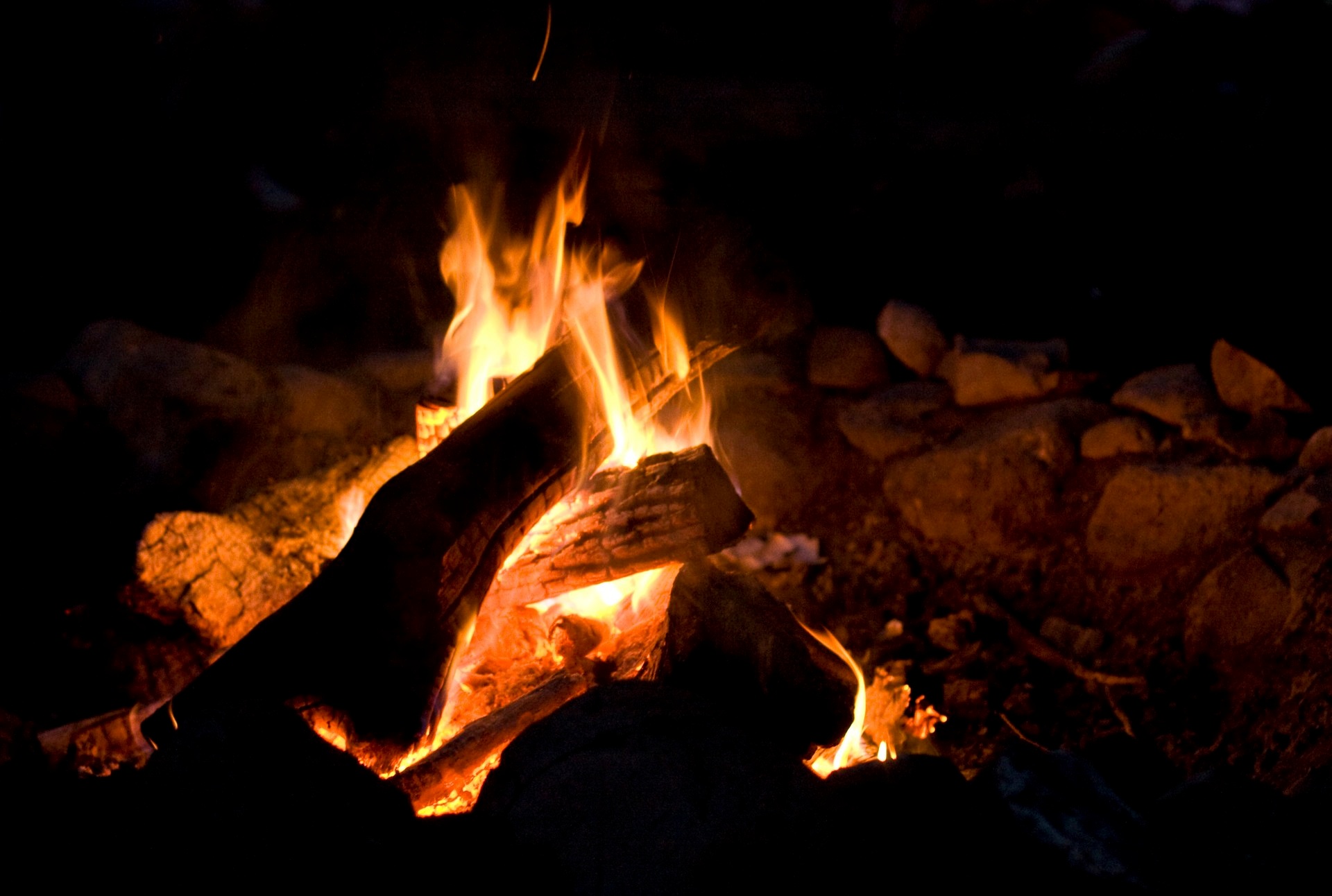 Multi-Dimensional

Review Legislation
Check out loss/theft
Training
Answer questions
Propose, Draft, Sell
Review Components
Lifecycle of Info and PIA
41
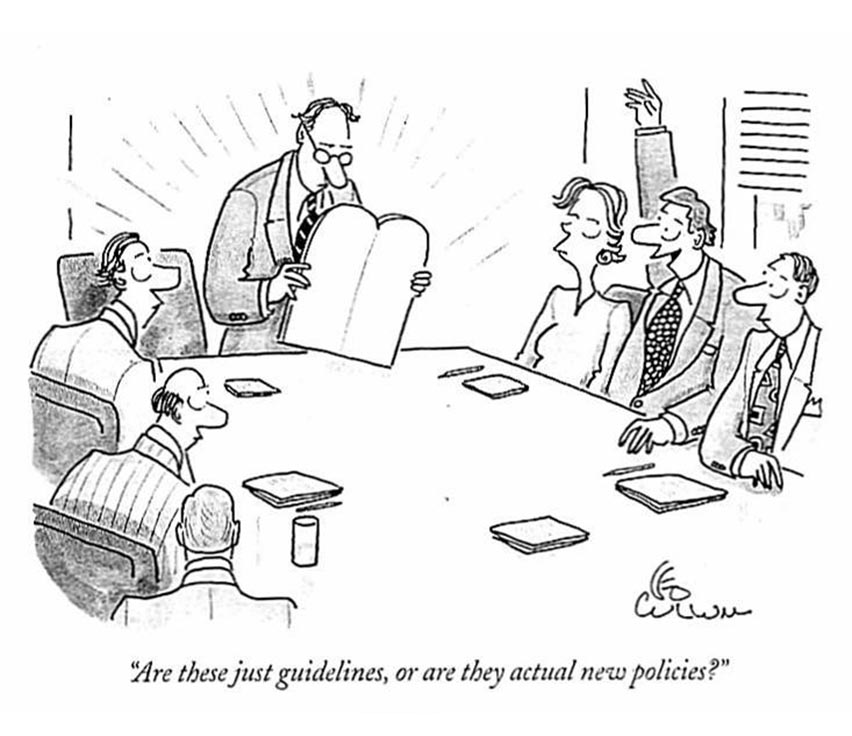 42
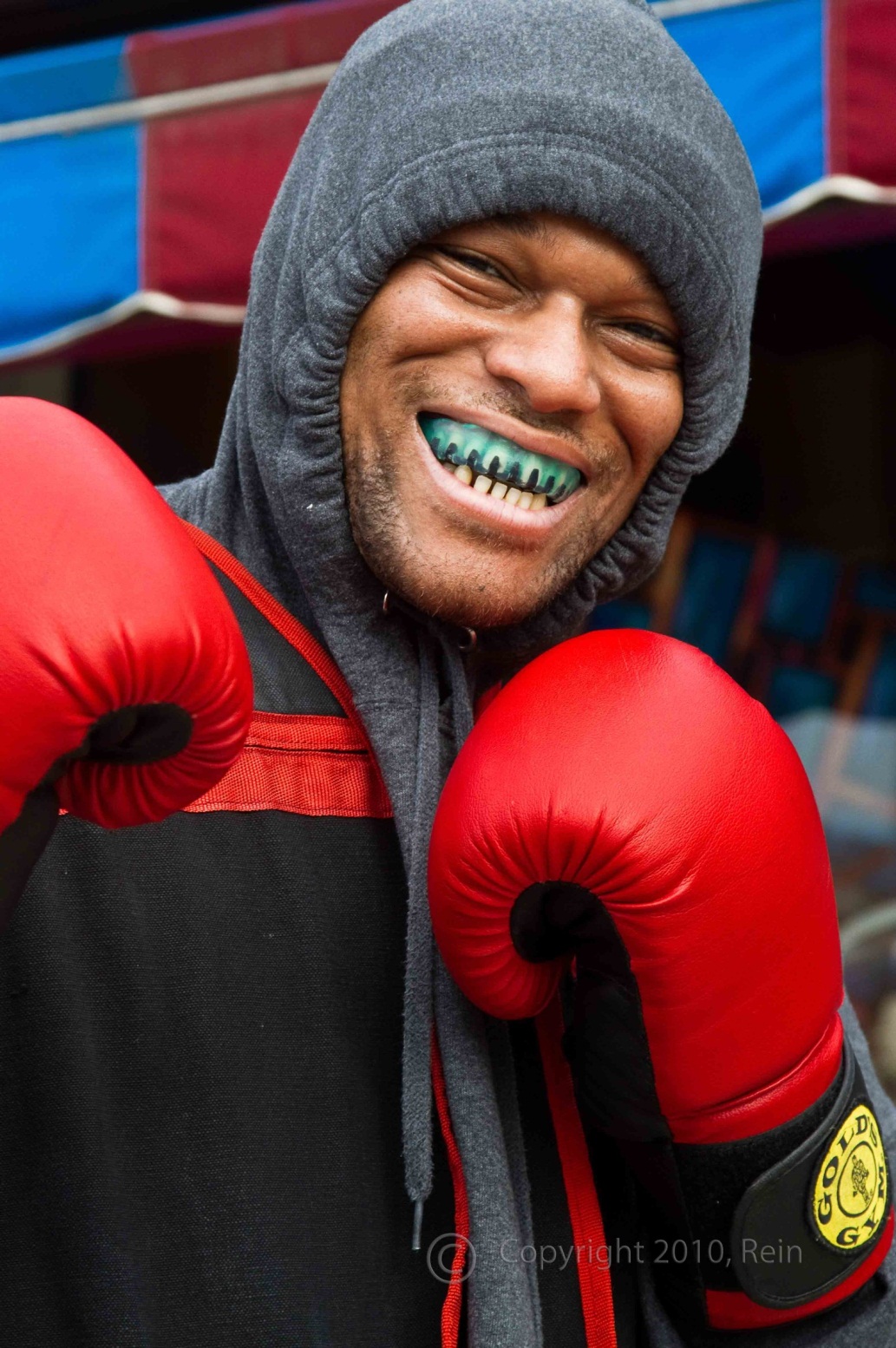 Privacy vs. Security

Is it a fight?
43
Privacy & Security Overlap
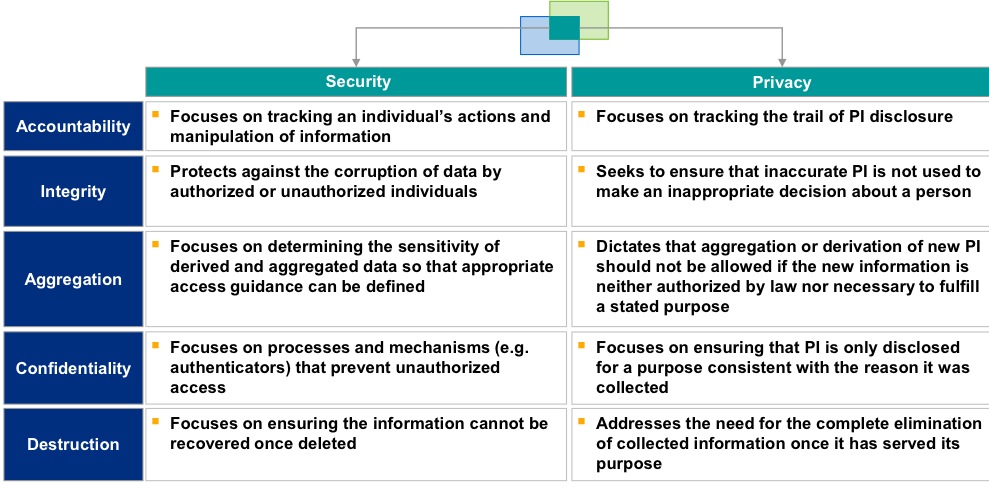 Mitre Corp 2005 Graphic, What an Info Security Officer Needs to Know
http://www.mitre.org/work/info_tech/privacy/pdf/PrivacyFundamentalsInformationSecurityOfficers.pdf
44
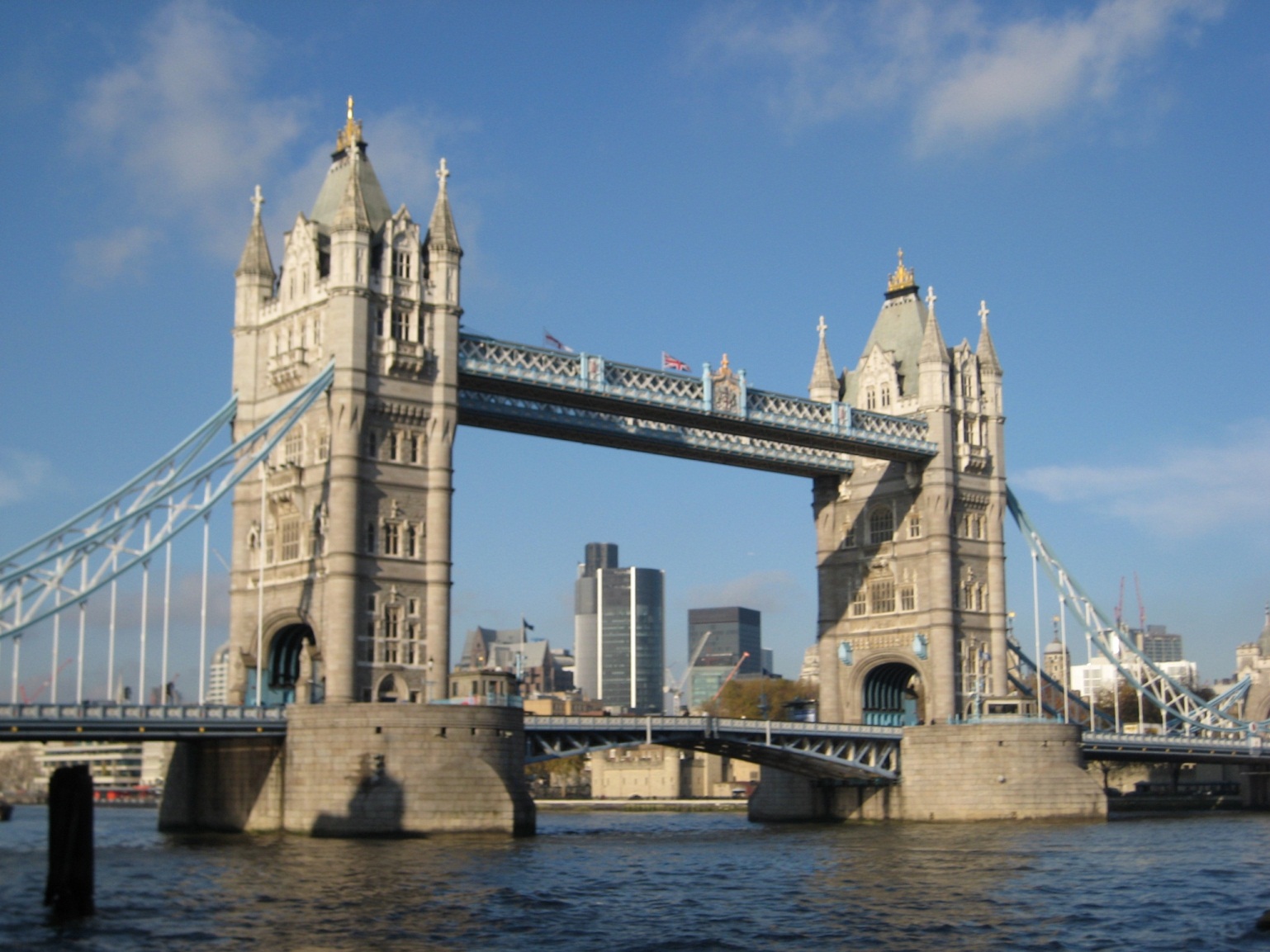 Bridging the Divide

Integration of the privacy, security, and compliance functions can result in conflicting missions
Decoupling them can make it difficult to ensure a cohesive institutional strategy.
Mike Corn & Jane Rosenthal
"Privacy, Security & Compliance:  Strange Bedfellows or a Marriage Made in Heaven?“
Educause Review, January/February 2013.
45
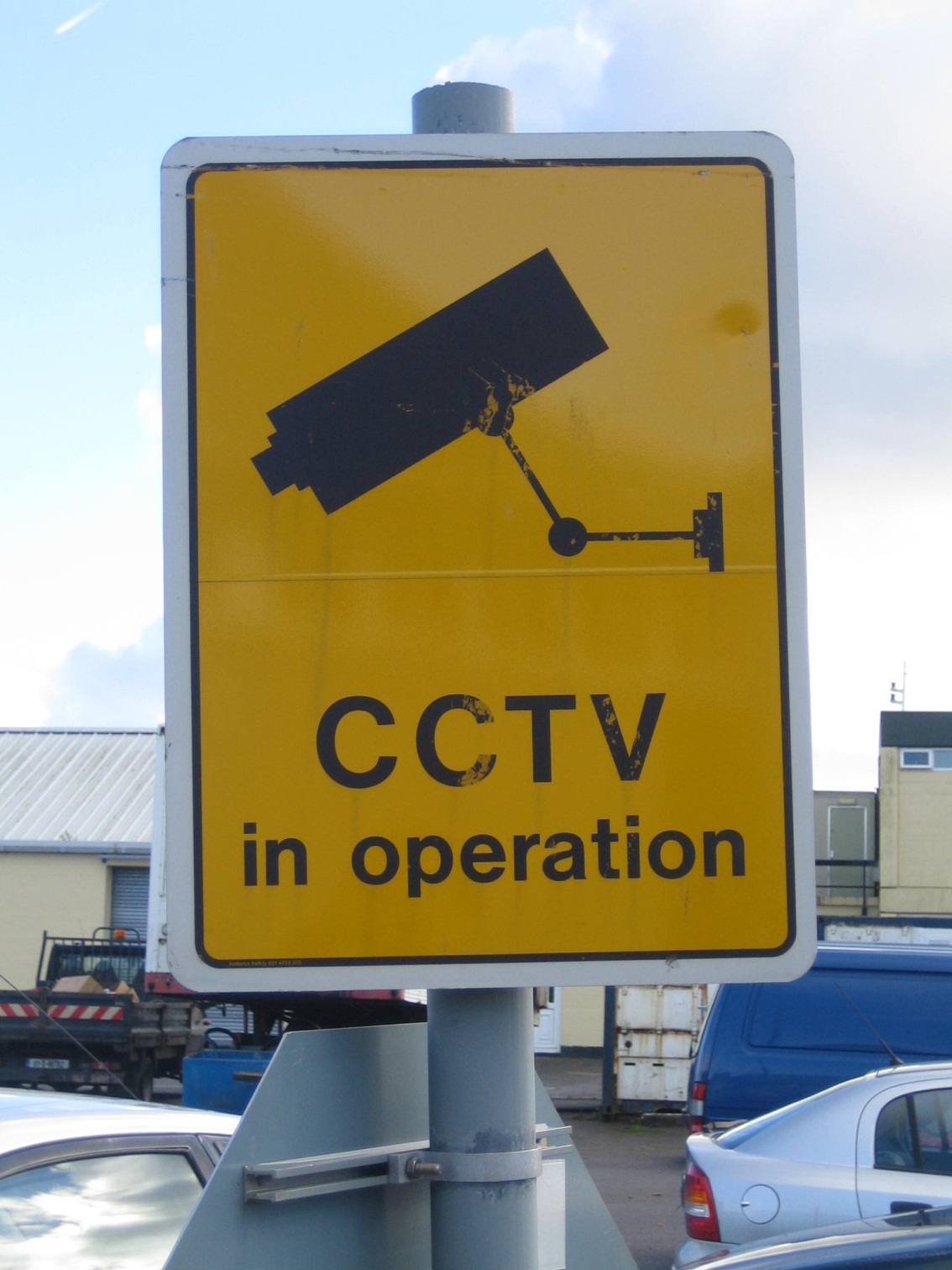 For Example…

Do you really get more security with surveillance?
What about the loss of autonomy from the loss of privacy?
Is there a policy on collection, use, disclosure,
Are we more secure?
46
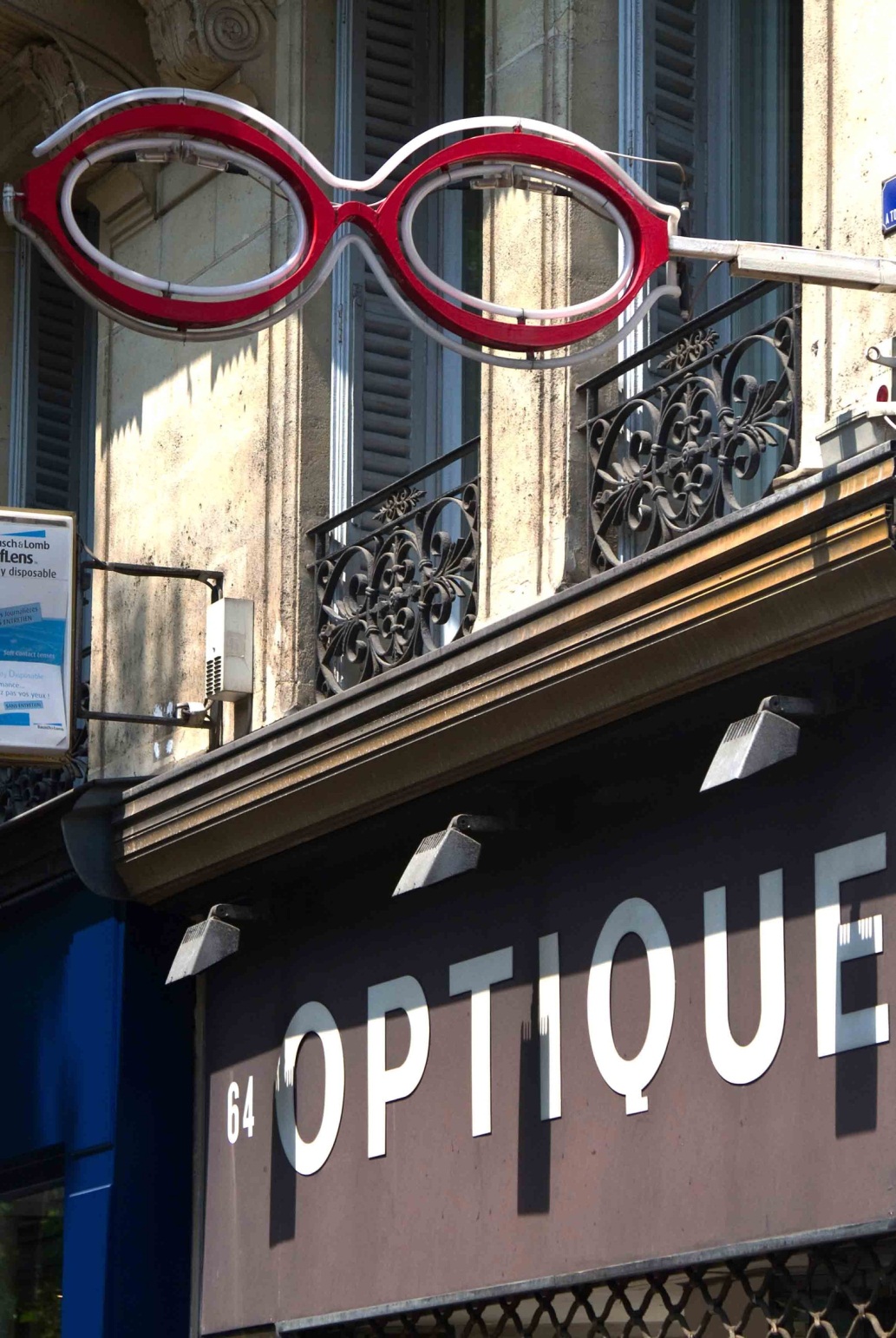 Map the Flow

Examine all the data
Classify it
Follow it
Protect it
47
Data Flow Nightmares?
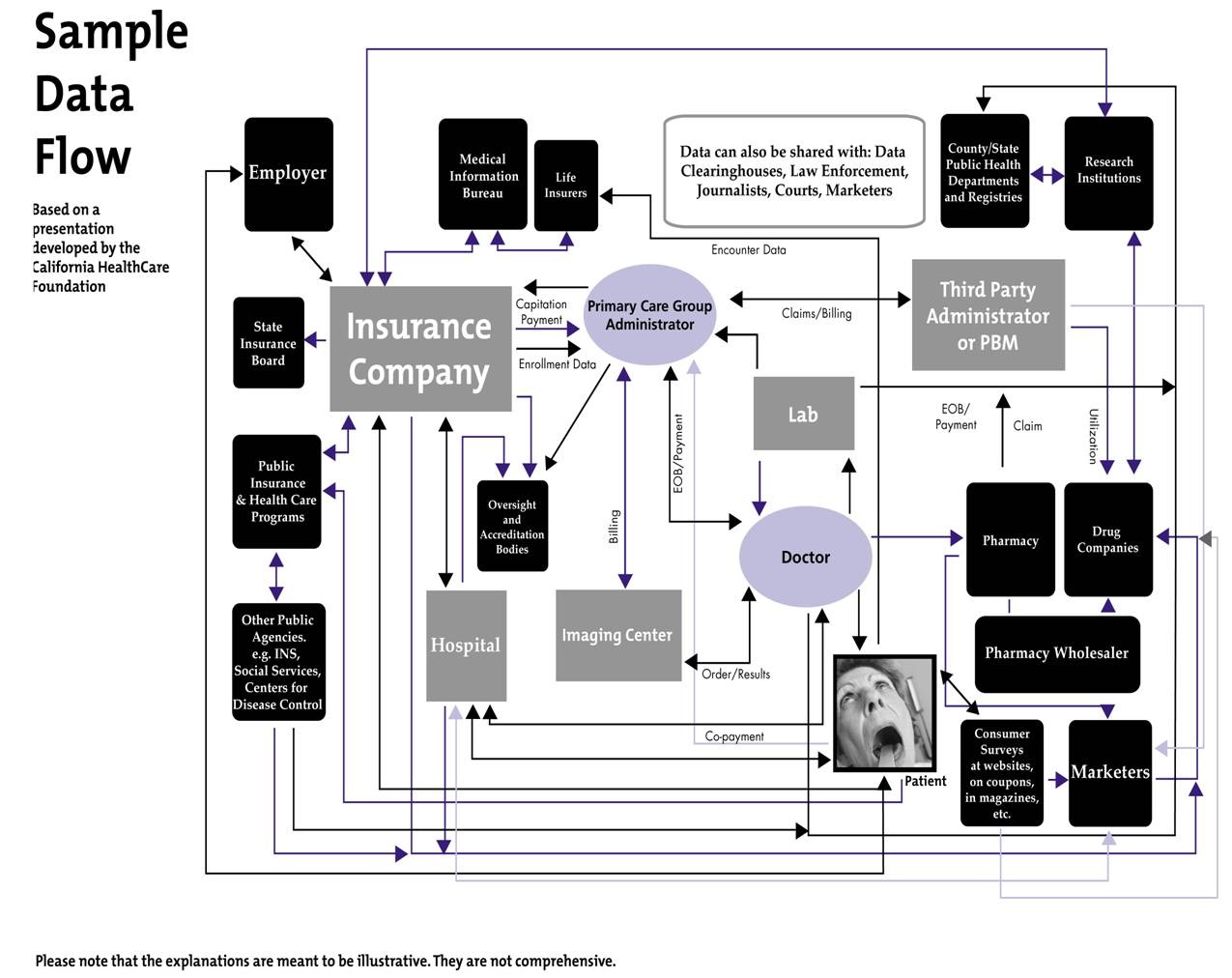 48
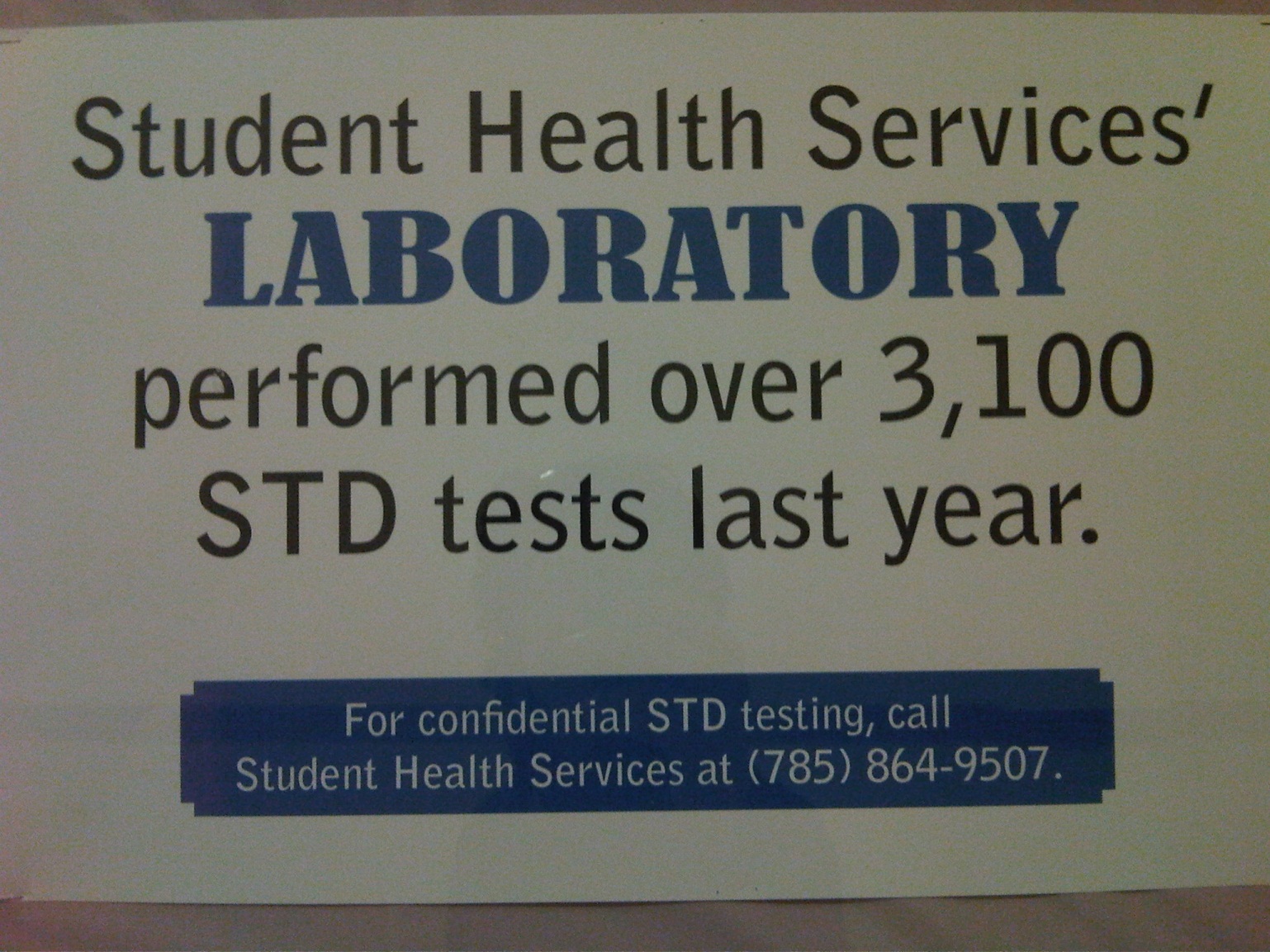 What are the Records?
49
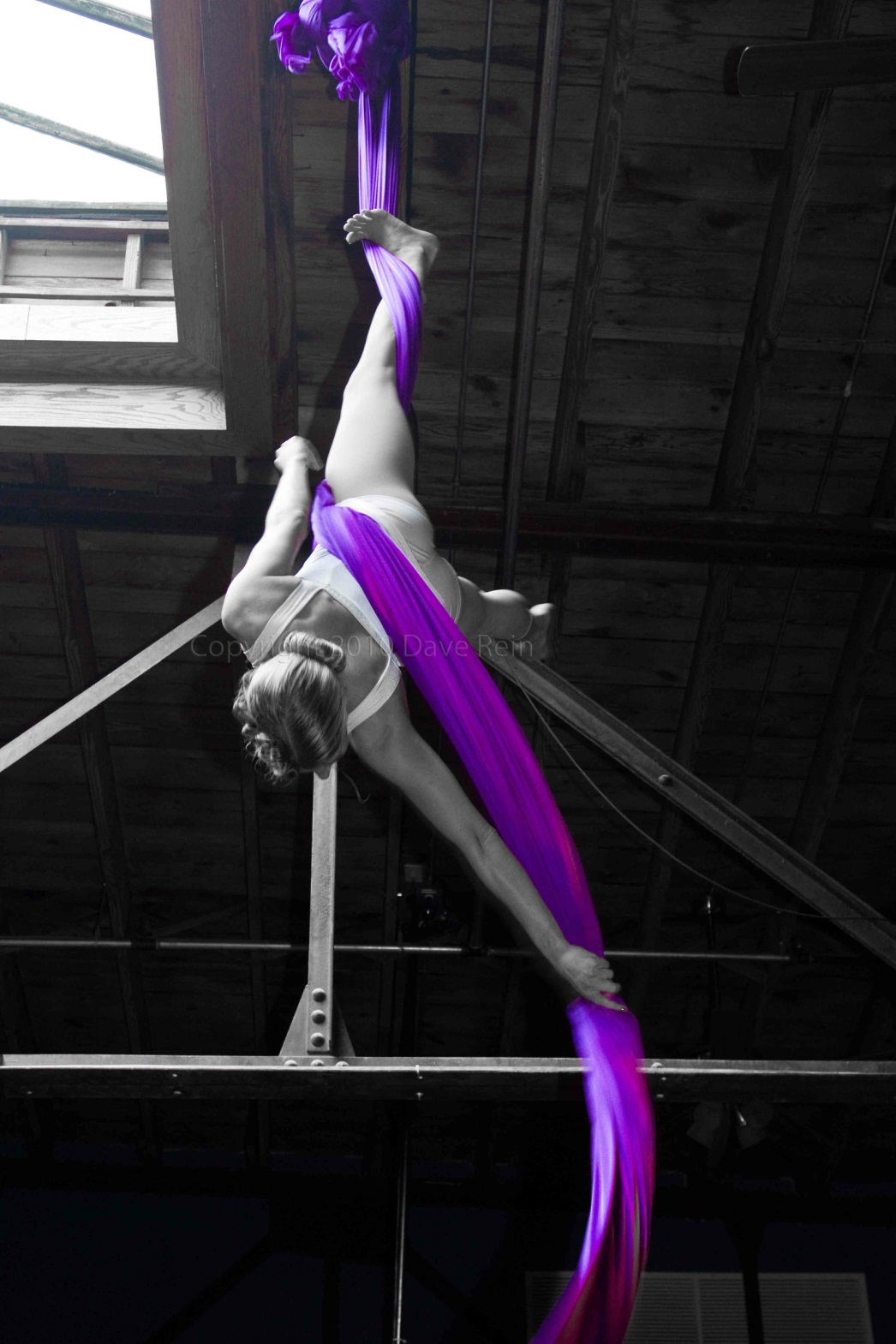 Contortion?

HIPAA expressly excludes from the coverage of its privacy provisions any records that are subject to FERPA
FERPA provides that “treatment records” are not subject to FERPA
HIPAA excludes “treatment records”
Treatment records disclosed then subject to FERPA
50
[Speaker Notes: — records created by medical professionals in the course of treating a student —]
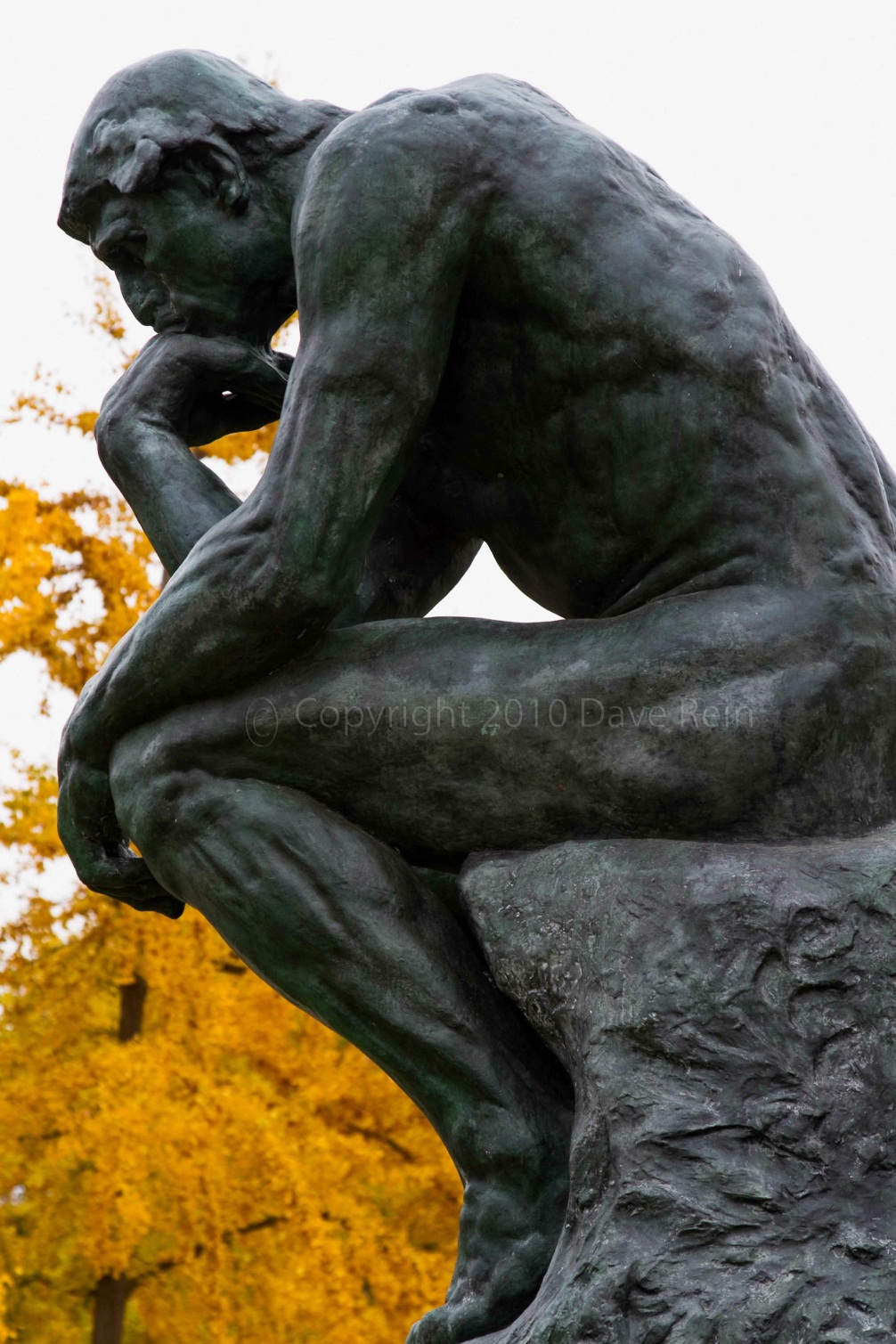 Results?

Medically-related student records – whether “treatment” records or not – are
Never subject to HIPAA’s privacy provisions
Always (really) subject to FERPA, and
“for all practical purposes, treated no differently under FERPA than any other student records.”
Steve McDonald, "The 7 Myths about FERPA", Chronicle of Higher Education, 2008
51
Reading  Reading  Reading
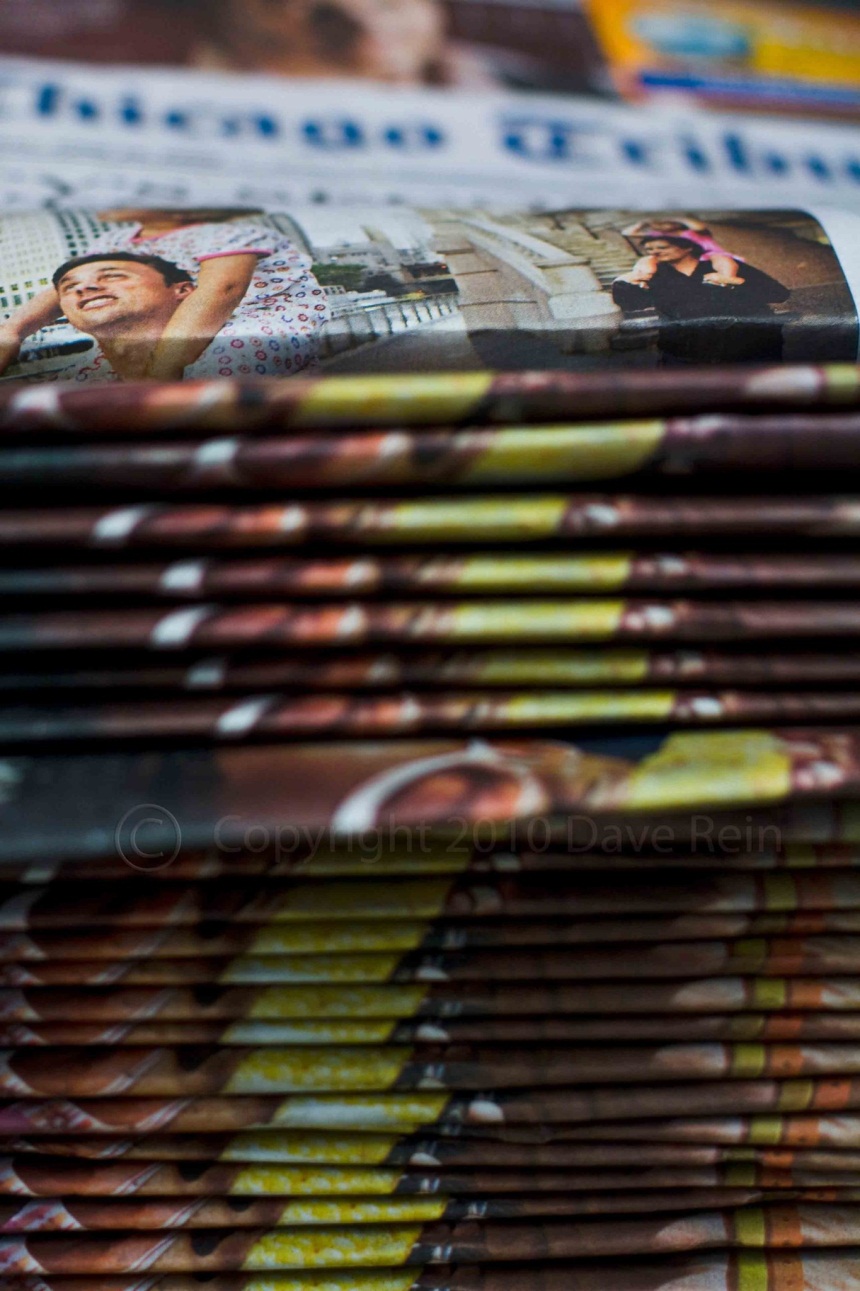 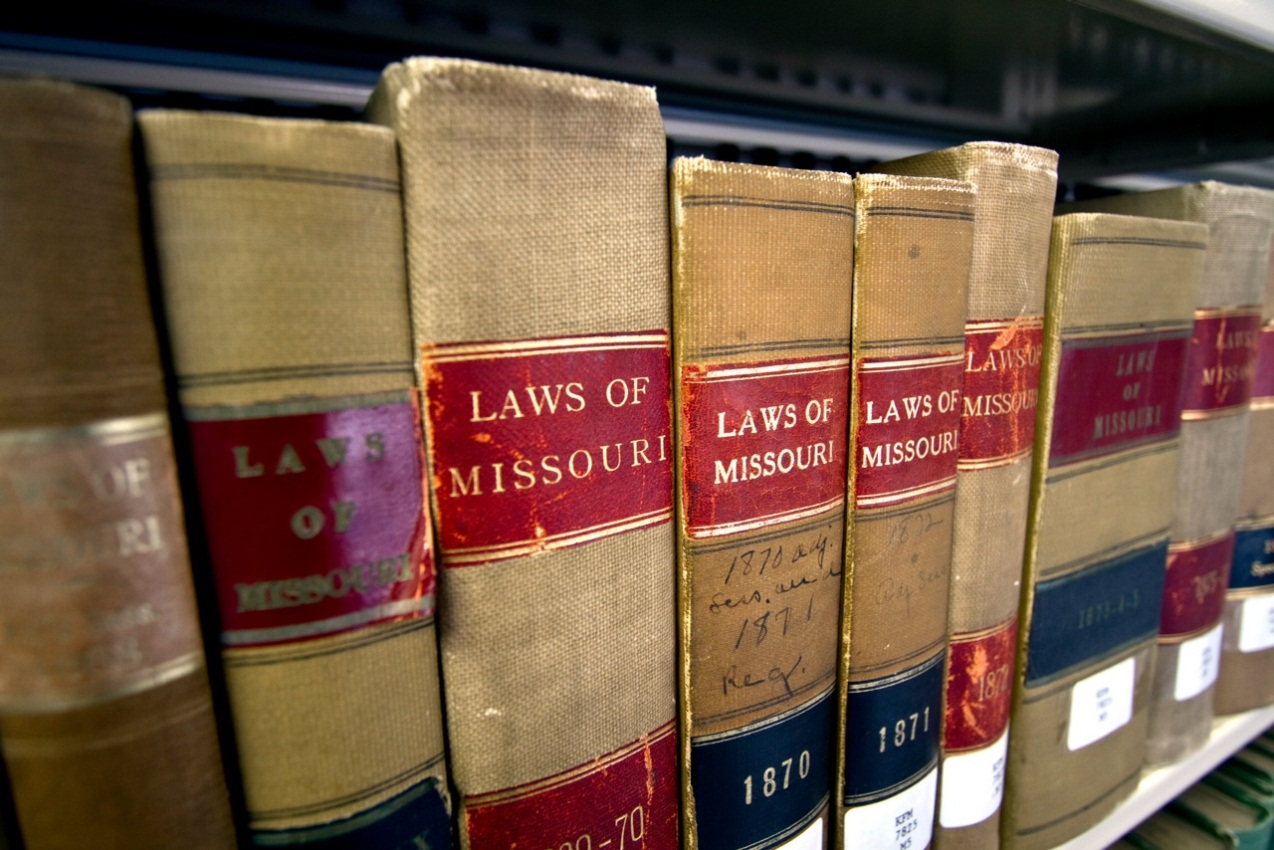 52
Compare & Contrast
53
madness?
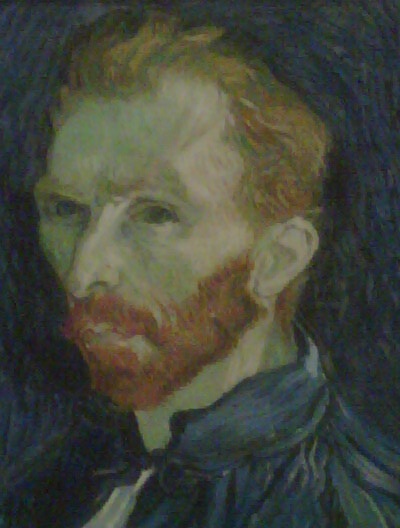 "Once the privacy risks are understood, the institution must take steps to address them. Information privacy is enhanced through the application of the Fair Information Practice Principles (FIPPs), through principles outlined in the OECD Guidelines on the Protection of Privacy and Transborder Flows of Personal Data, and through the Generally Accepted Privacy Principles."



Merribeth Lavagnino,
"Information Privacy Revealed," 
Educause Review, January/February 2013
54
[Speaker Notes: OECD FIPPs as Cited by MB Lavagnino, Educause Article
1 Notice
2 Choice/Consent
3 Collection Limits
4 Use & Retention
5 Disclosure Limit
6 Access
7 Integrity & Security
8 Enforcement & Redress]
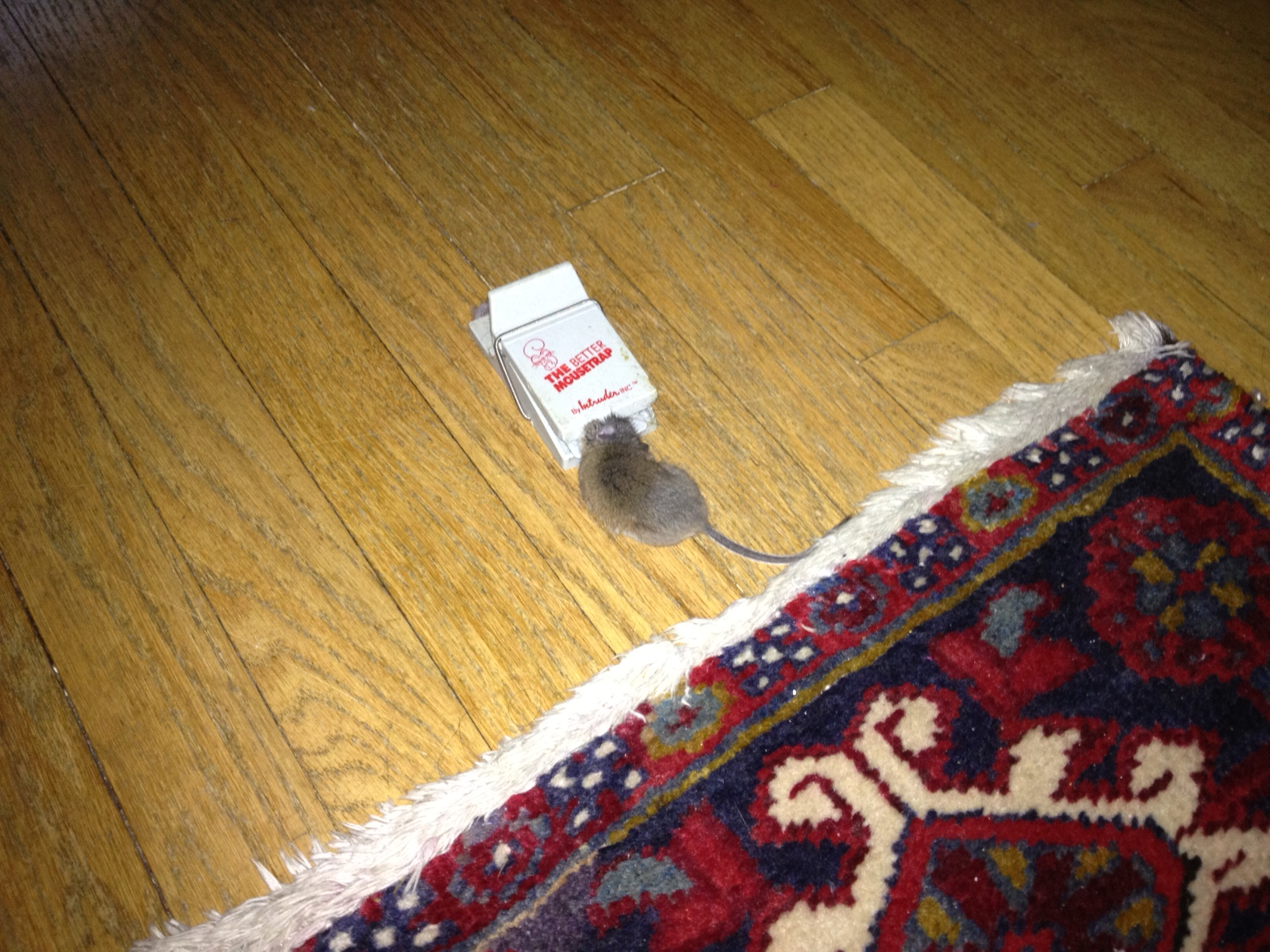 Build Better Mousetrap?

Is there a better way to train the masses?
What about handling the issues?
“In nearly every situation, an institution should be able to identify one or more actions it can take to address any privacy issues, while still achieving its business goal.”
 
Merribeth Lavagnino,
"Information Privacy Revealed," 
Educause Review, January/February 2013
55
Security Model
Confidentiality
Integrity
Availability
C
I
A
56
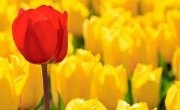 Privacy Model

Privacy Principles
Privacy Impact Analysis: P-I-A
Example: Note Penn does the SPIA – Security & Privacy Impact Analysis
Lifecycle
Accountability
57
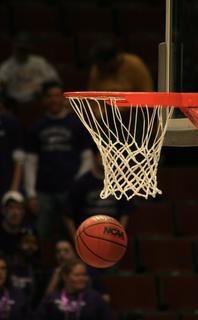 Lifecycle/Info Privacy

Creation/Receipt
Storage/Management
Use/Re-Disclosure
Retention
Disposition
Begin Again
58
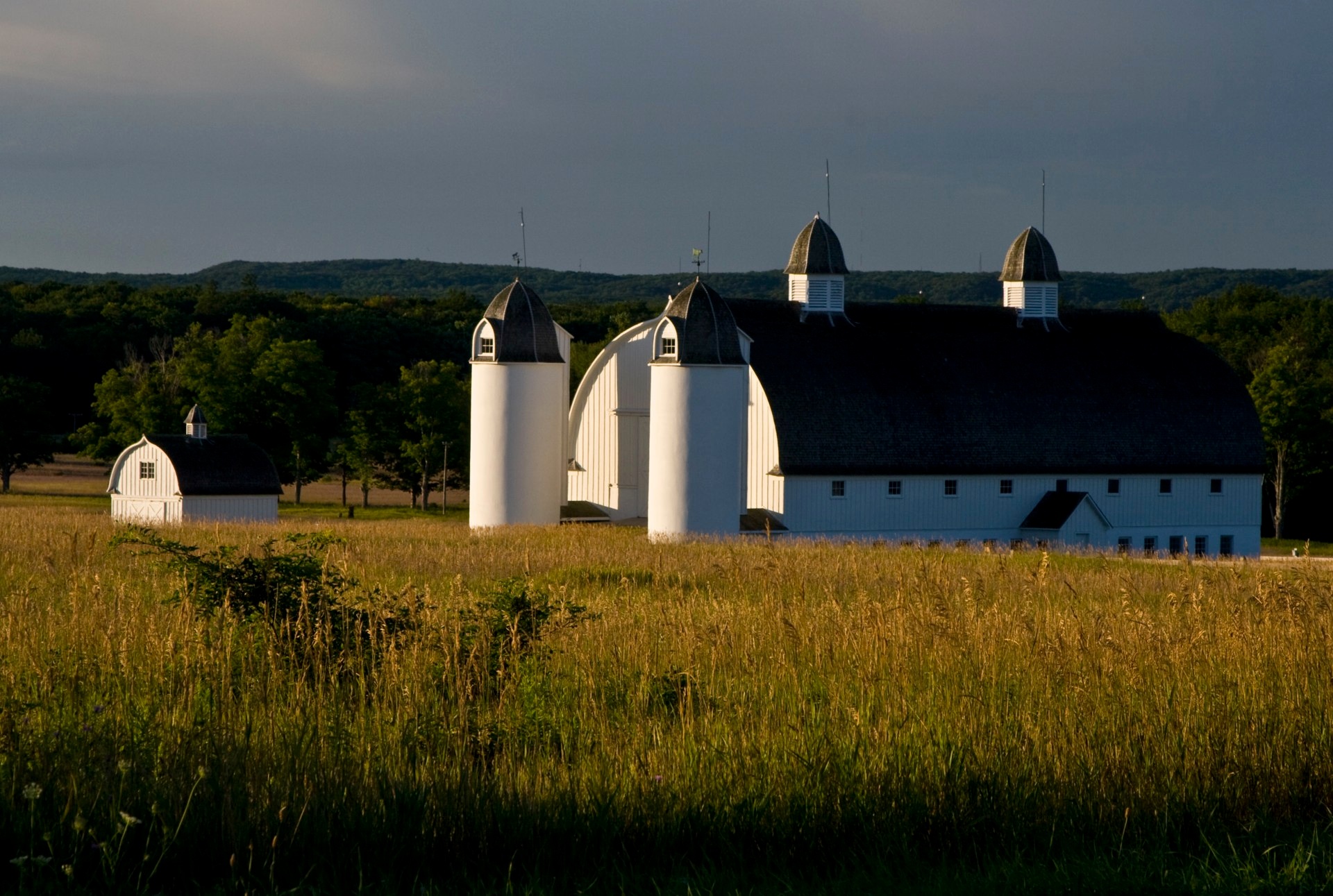 P.I.A.  Not  C-I-A

What information is to be collected (e.g., nature & source)
Why the information is being collected (e.g., determine eligibility)
Intended use of the information (e.g., verify existing data)
With whom the information will be shared (e.g., another agency for a specified programmatic purpose)
59
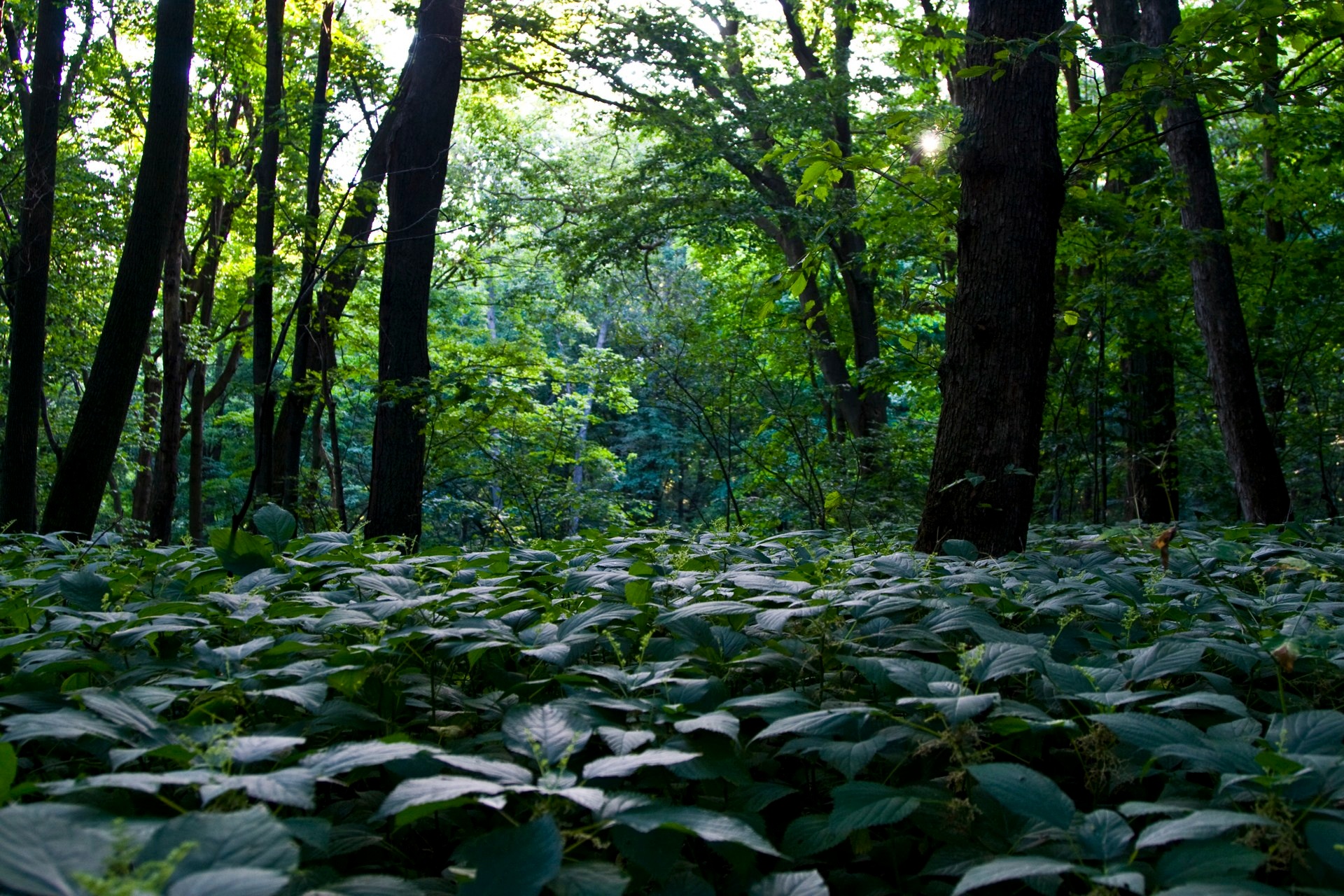 P.I.A.  continues

What opportunities individuals have to decline to provide information (e.g., where providing is voluntary) or to consent to particular use of the information (other than required or authorized use), and how individuals can grant consent
How information will be secure (e.g., administrative & technological controls)
Whether a system of records is being created subject to laws
60
Full-Time CPO or Part-Time CPO
61
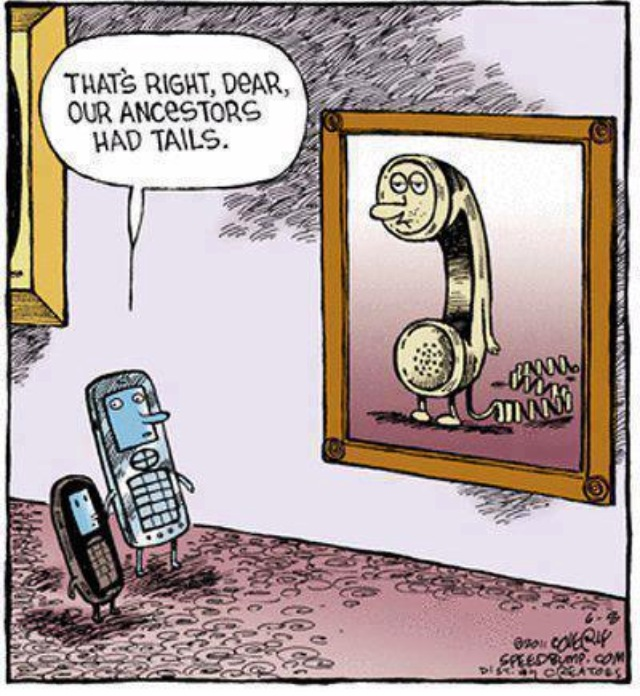 Next in Privacy
Coverley speedbump.com
6-8-2011
62
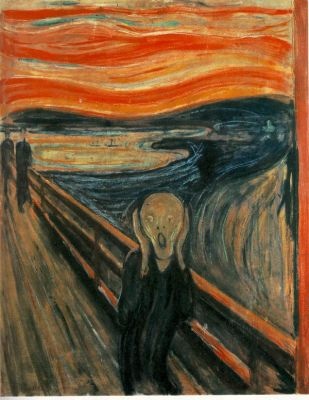 Next in Privacy

Big Data
BYOD/CYOC
Unusual Devices – Medical
Multi-Factor Authentication
Audits/Fines
Cloud Apps & Storage…
63
[Speaker Notes: a. Big Data—everybody wants some
i. Your Communications & Alumni will want your Data and Track your Exes
b. BYOD is a sink hole w/o controls
i. Can you agree on policy
ii. How much is too much info to know about your users
c. Weird Devices will be vulnerable and leak info
i. Medical devices
ii. VoIP
iii. Multi-Factor Authentication
iv. More fines to come, come, come
d. Europe is getting closer w/o the Concorde Airplane]
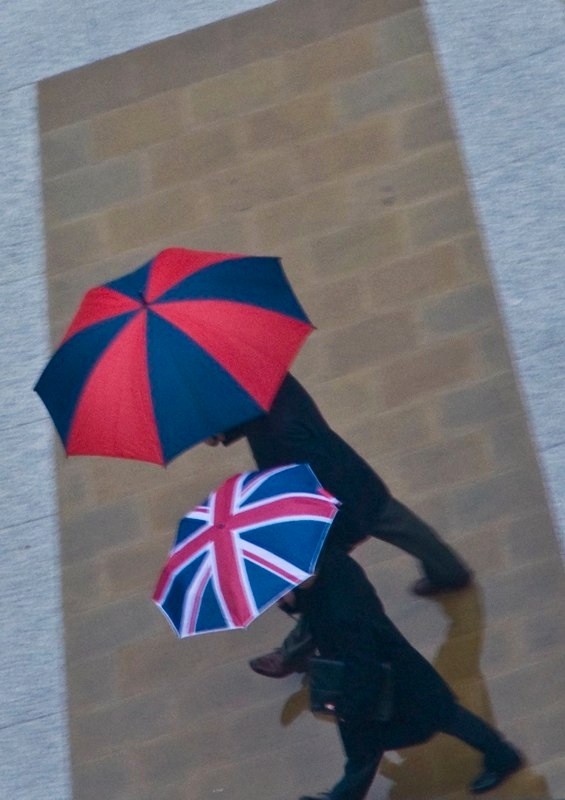 Global Issues

Transborder Dataflow
International Students
International Employees
Deemed Exports
Expectations of ownership?
PII vs. Personal Data
De-identification???
64
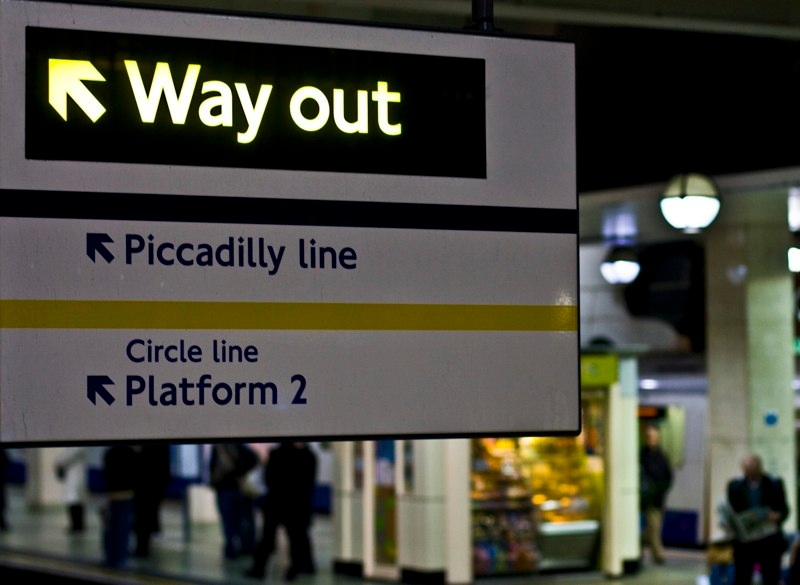 Information Privacy

Is Privacy the Way-out of the Quagmire?
Privacy = Respect for your community
Educause – Policy, Security, CPO
IAPP
65
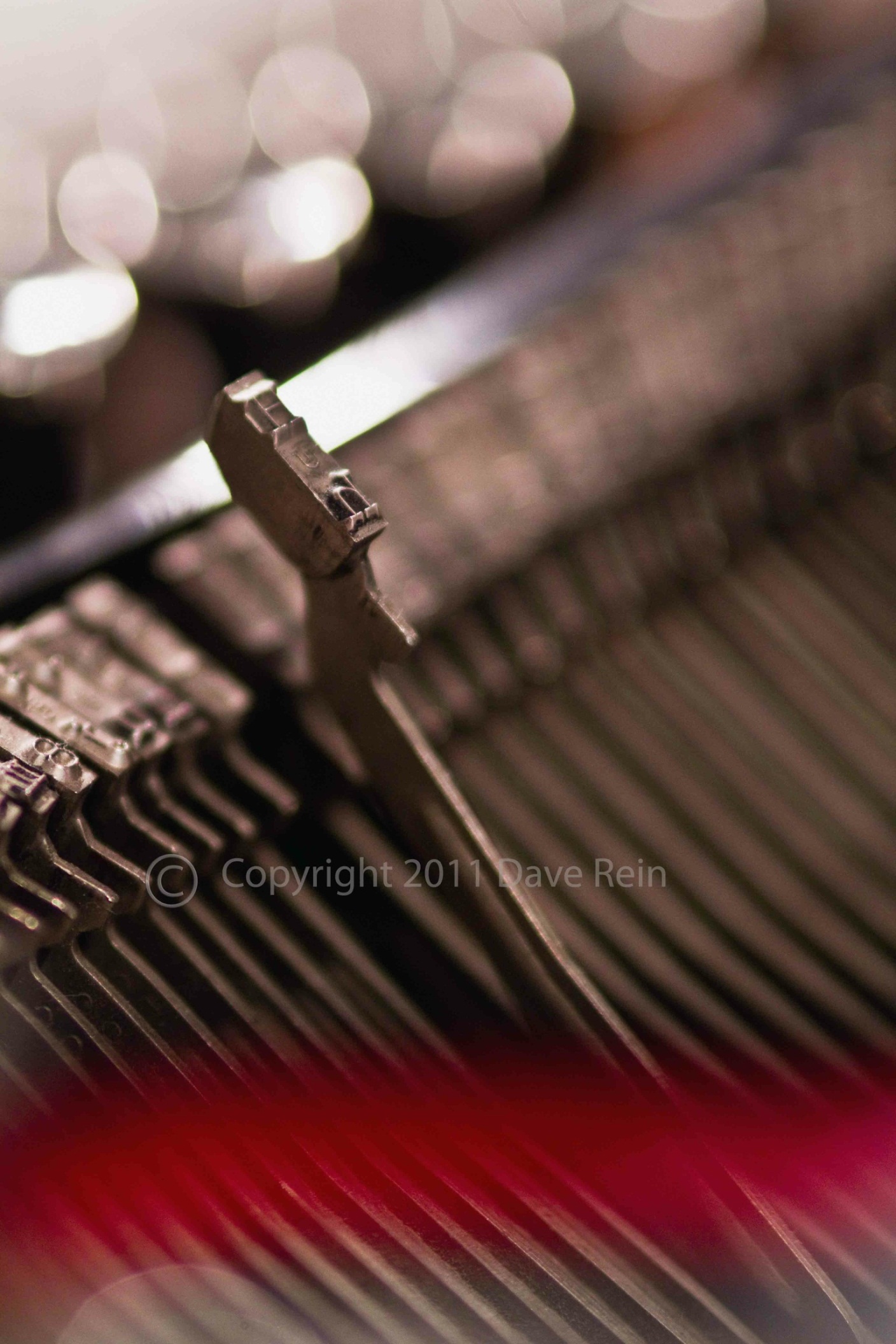 CONTACT:
michael.carr@uky.edu	Michael Carr
jer@ku.edu  	Jane Rosenthal
questions?
66